KHOA HỌC
ÔN TẬP 
VẬT CHẤT VÀ NĂNG LƯỢNG
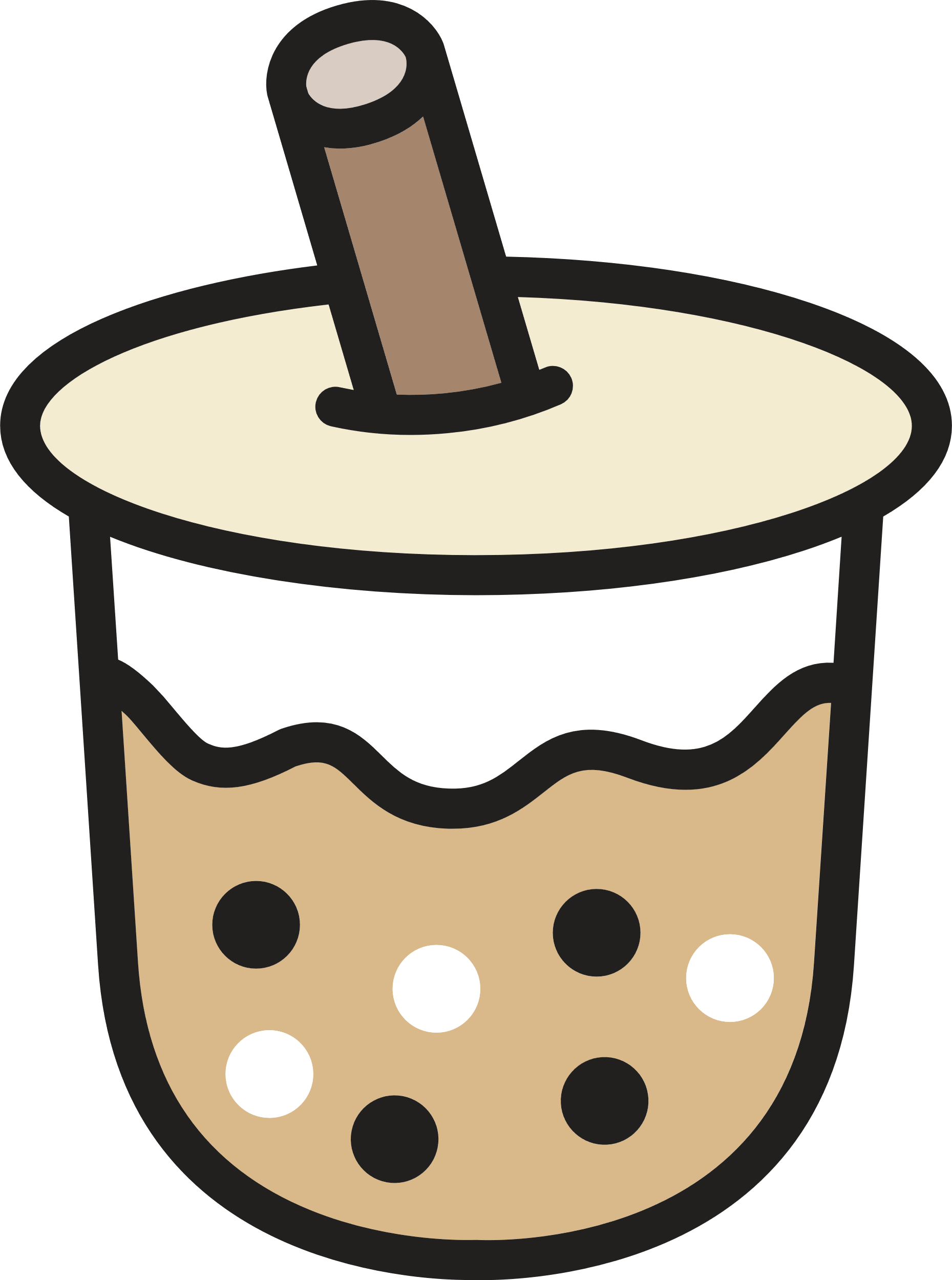 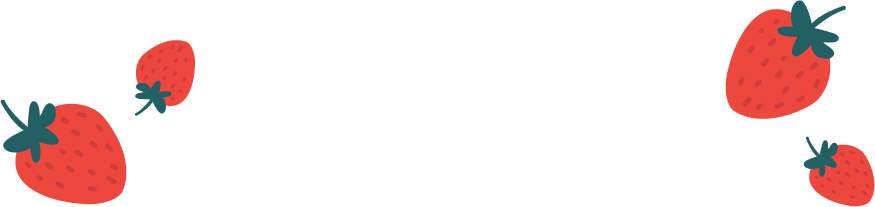 1
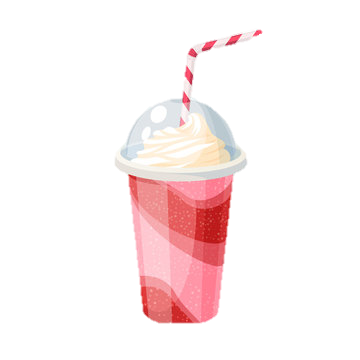 TÚI GIẤY BÍ ẨN
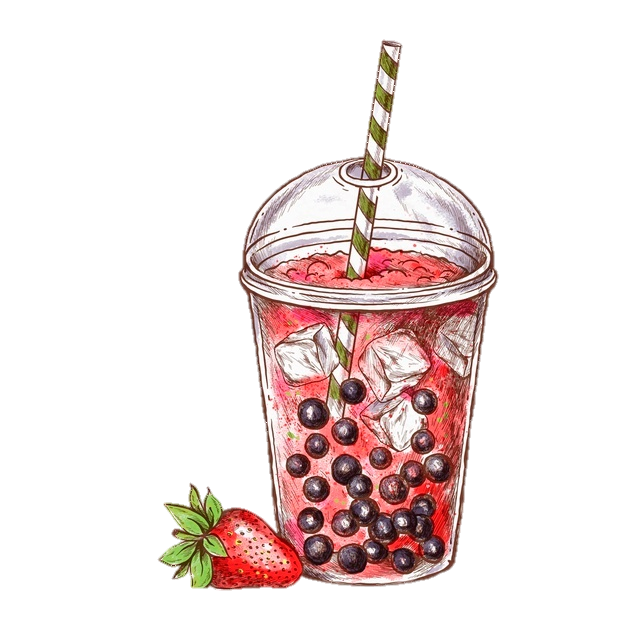 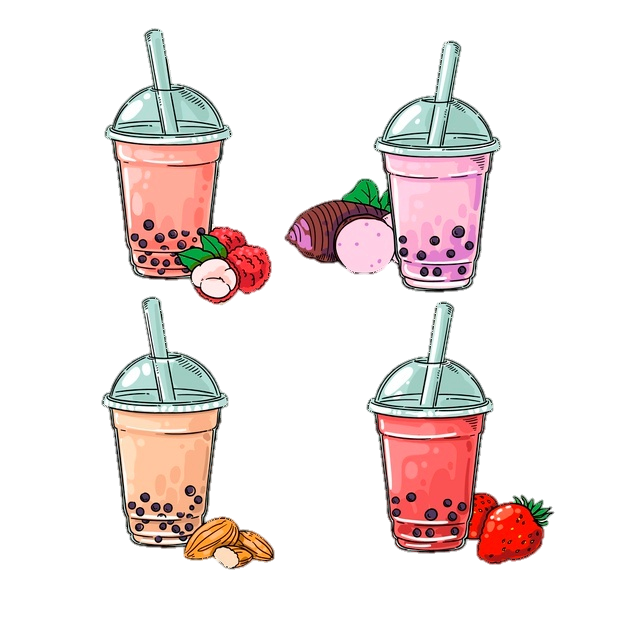 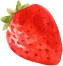 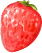 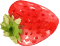 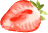 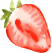 TÚI GIẤY BÍ ẨN
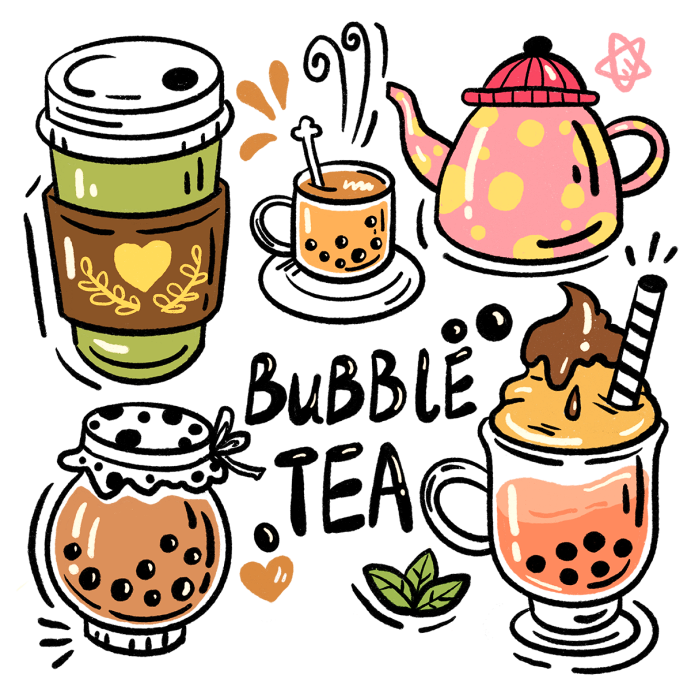 Chọn một túi giấy bí ẩn, sắp xếp các chữ cái để tìm được từ khóa đang ẩn giấu trong túi nhé!
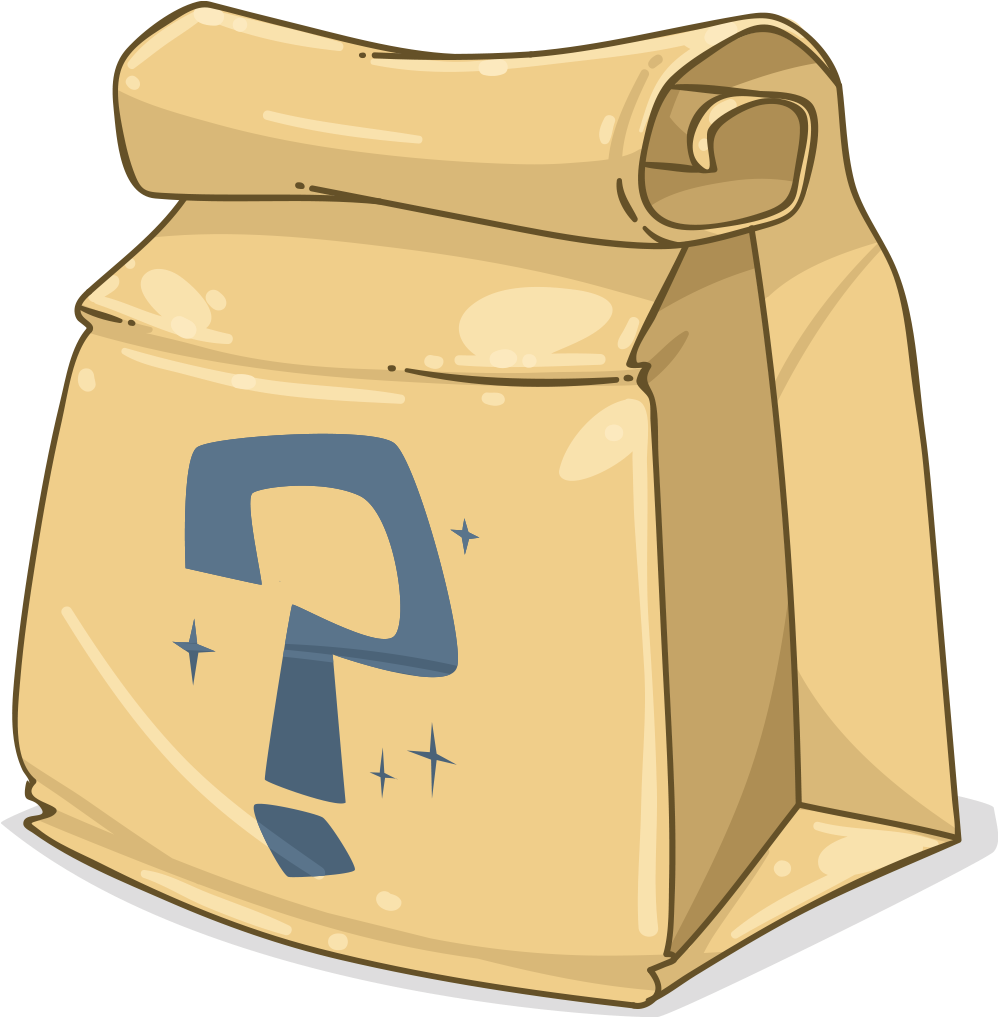 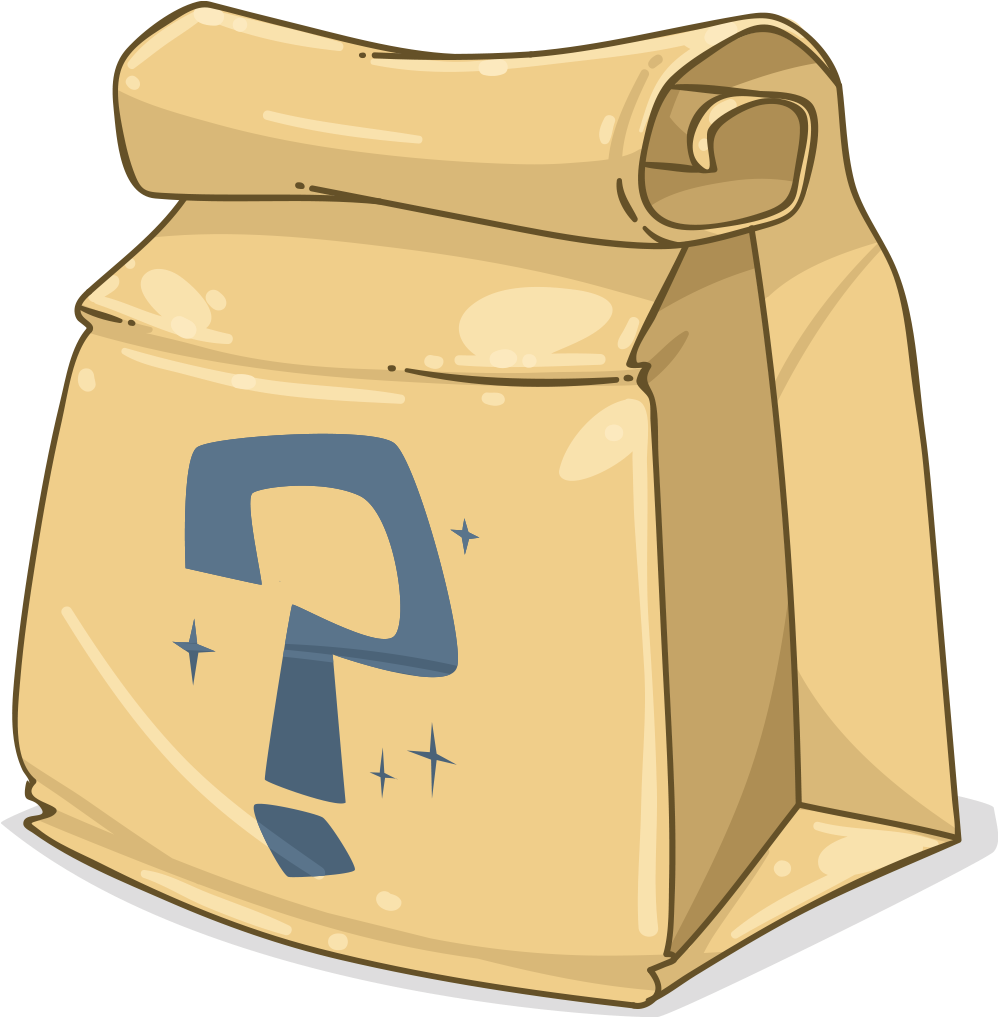 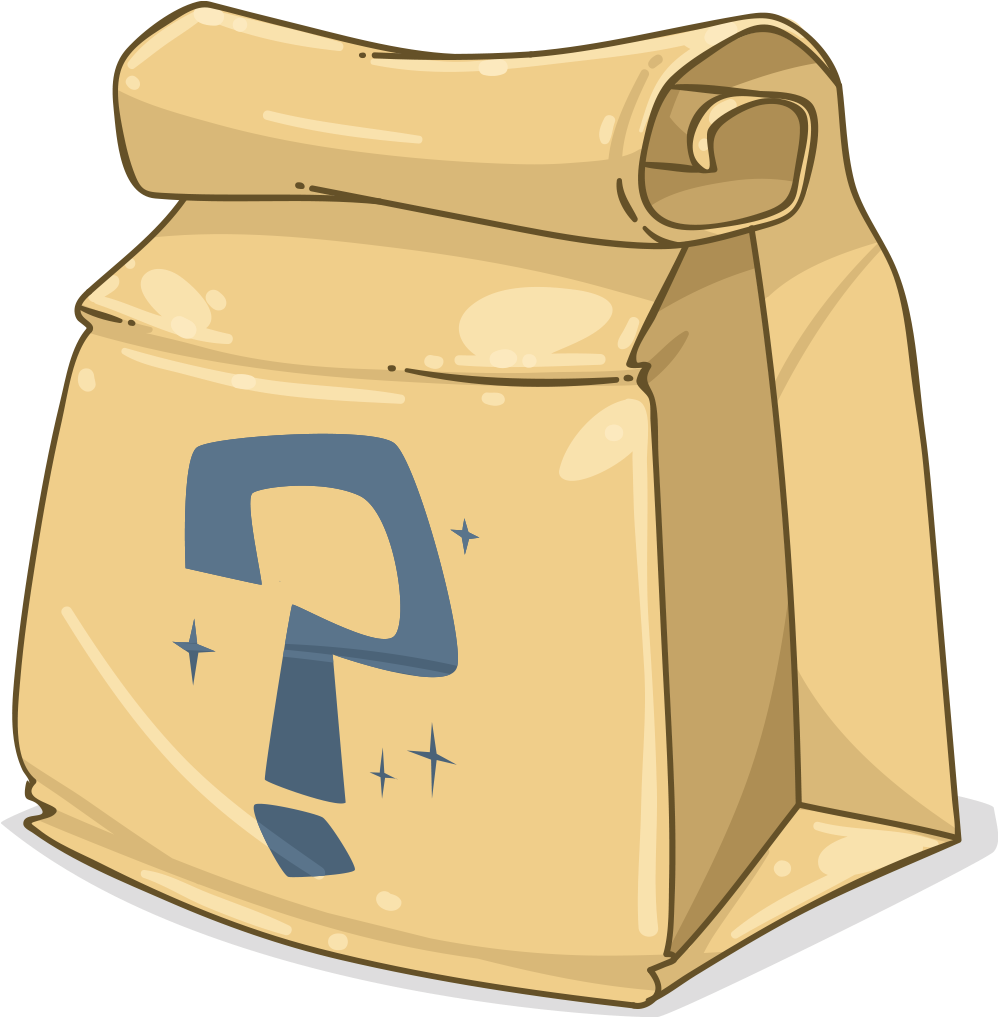 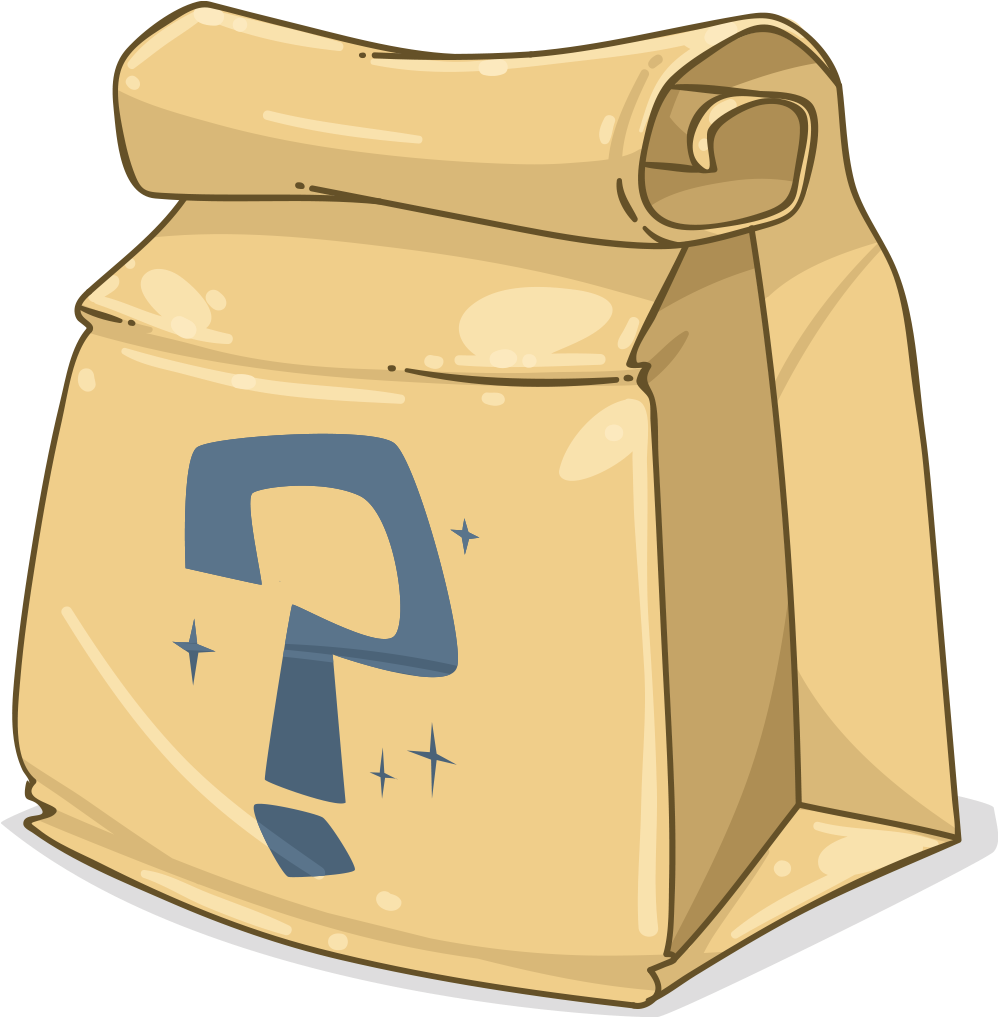 [Speaker Notes: Bấm ly trà sữa để qua hđ tiếp theo]
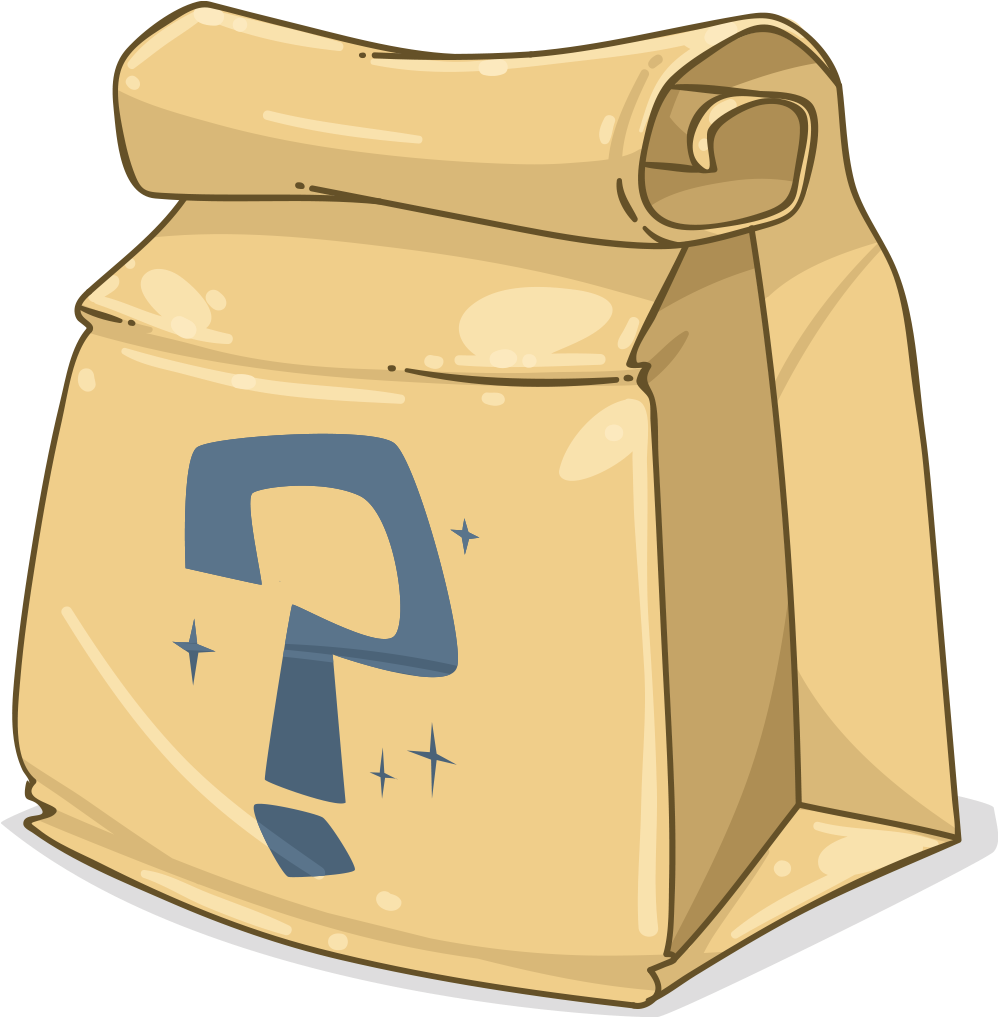 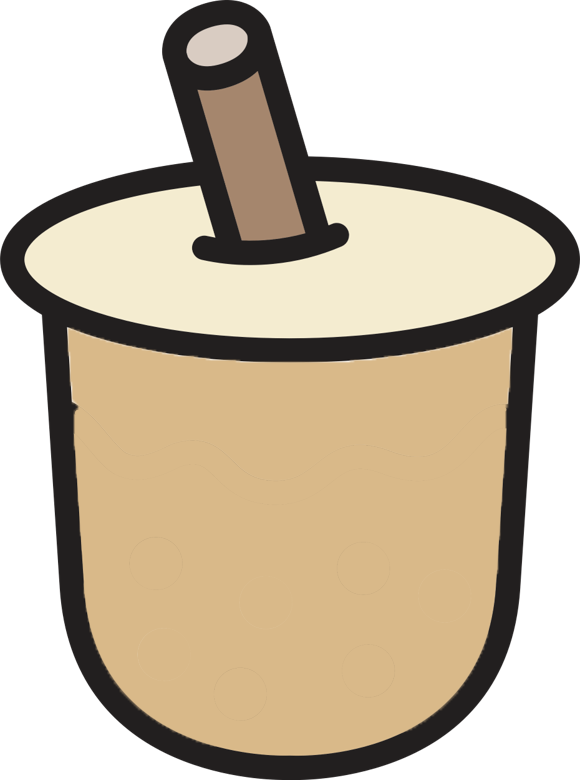 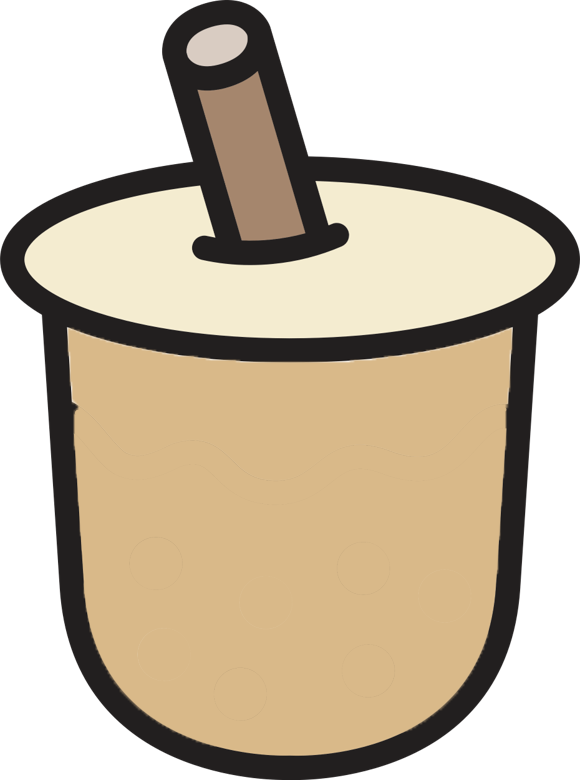 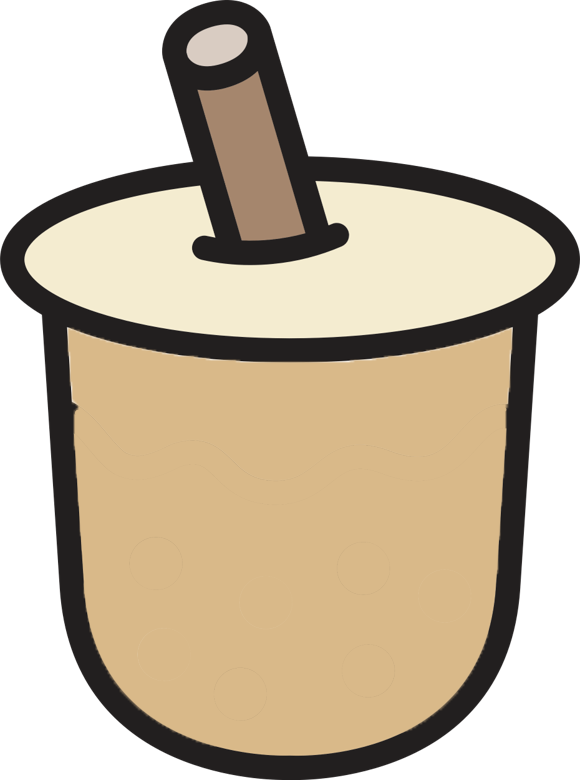 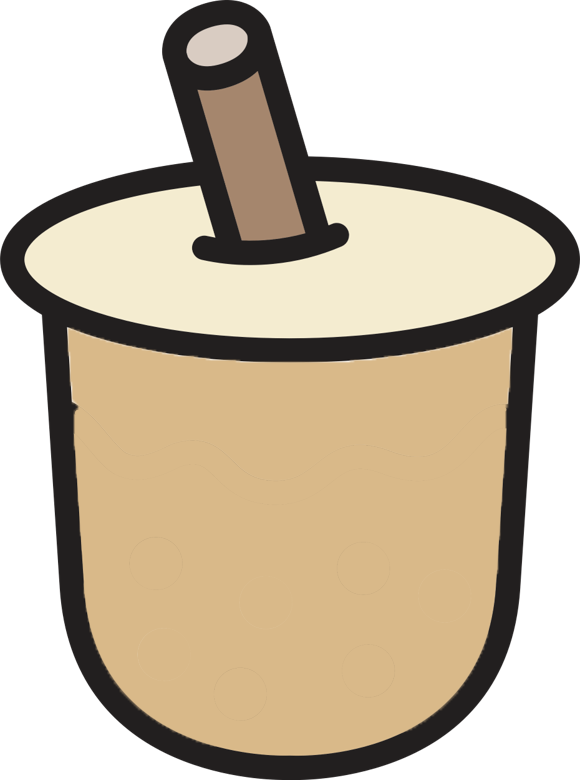 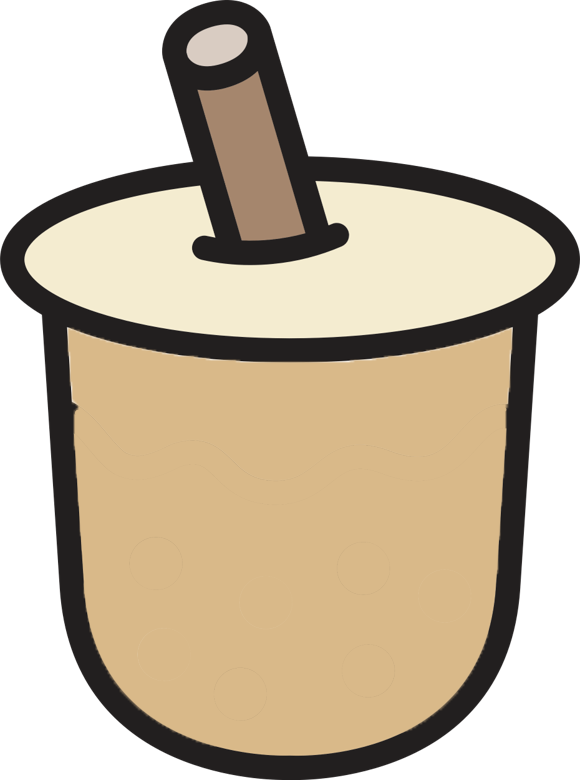 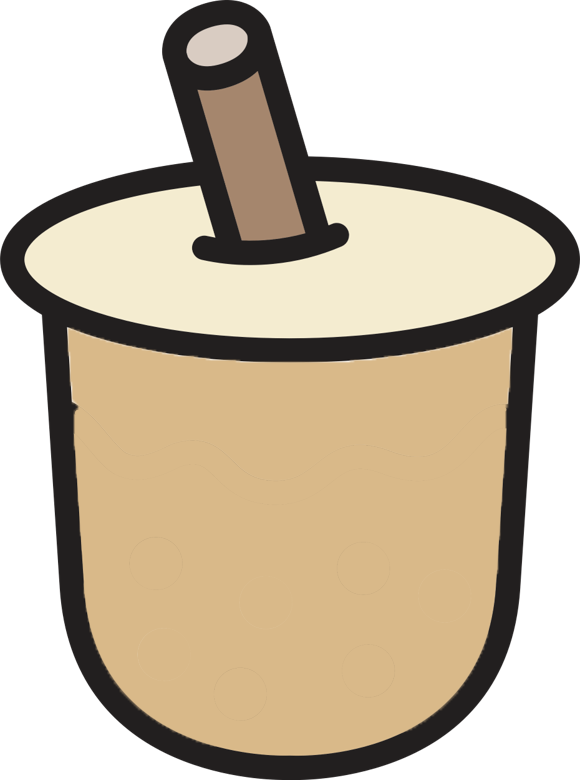 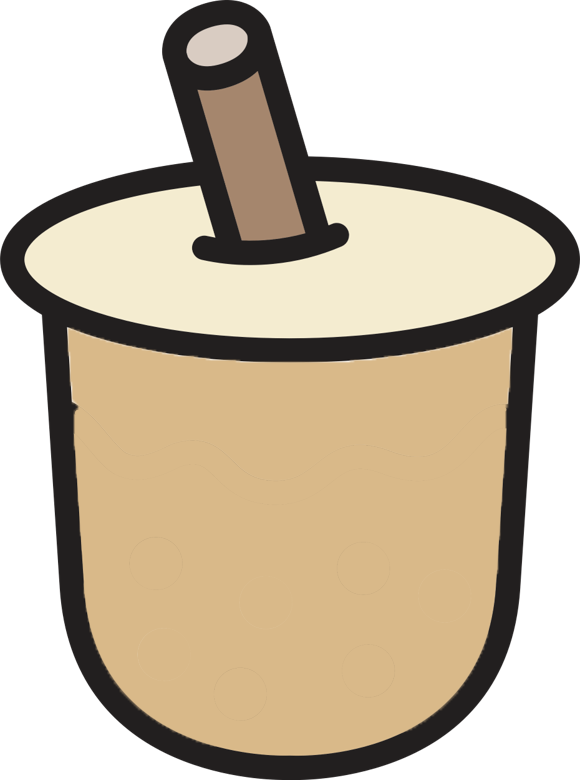 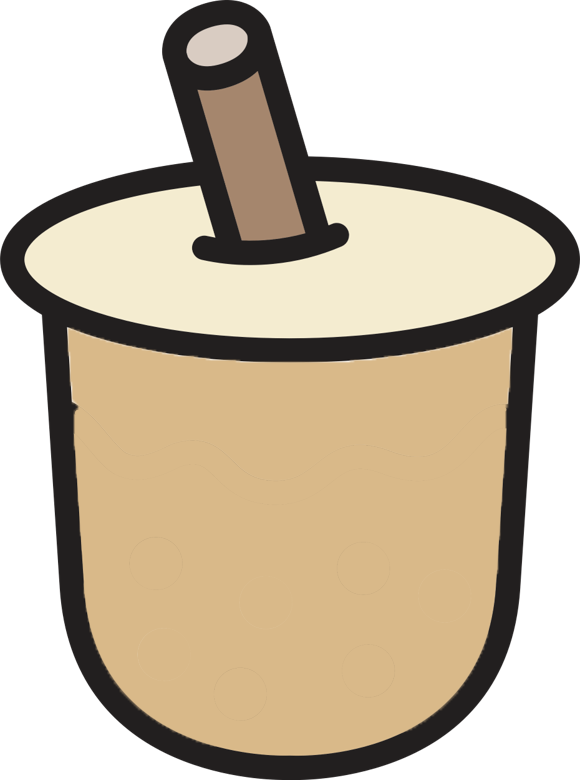 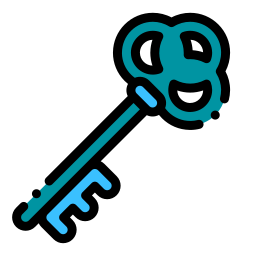 N
Ư
C
Ớ
N
Ư
Ớ
C
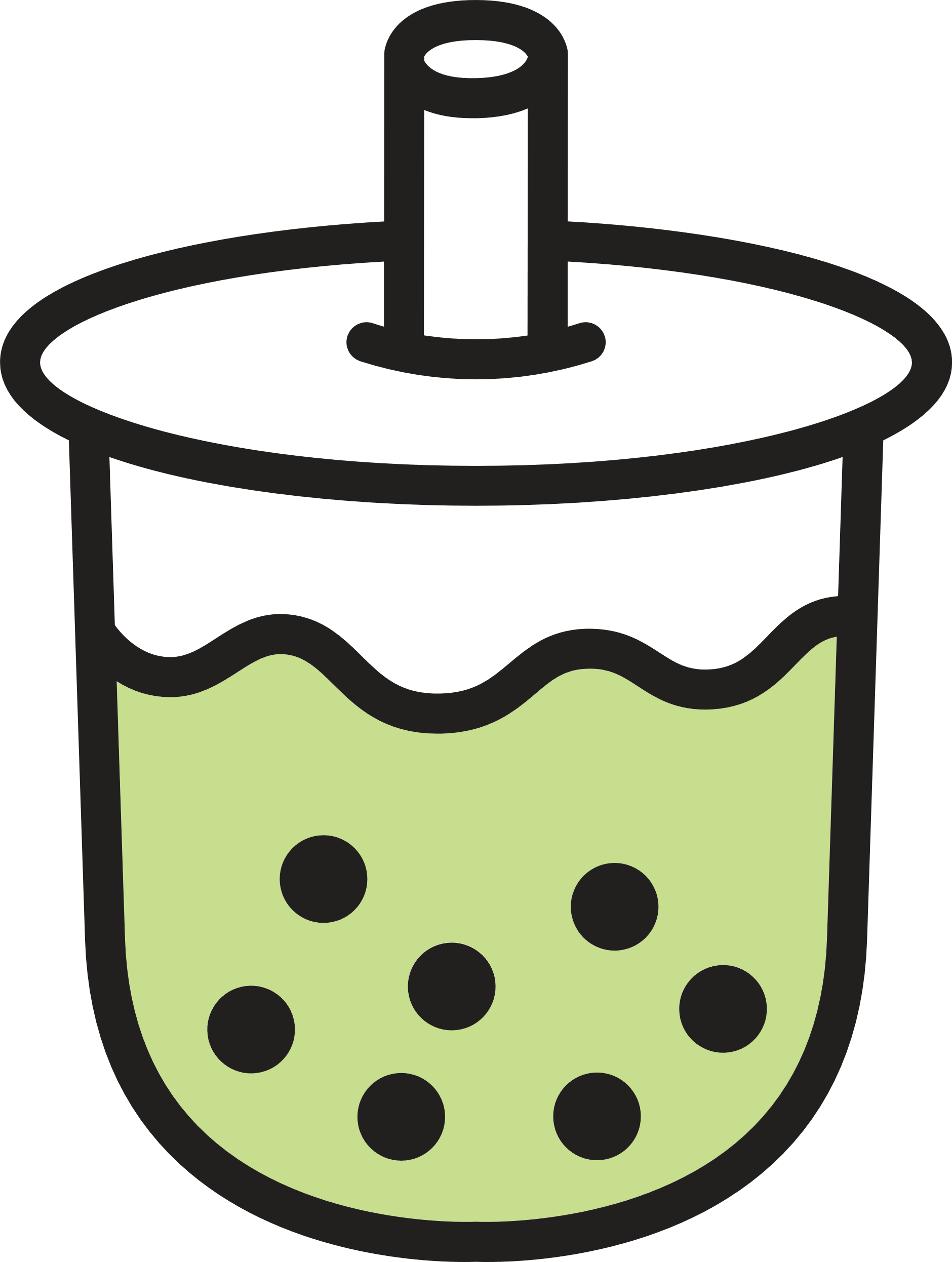 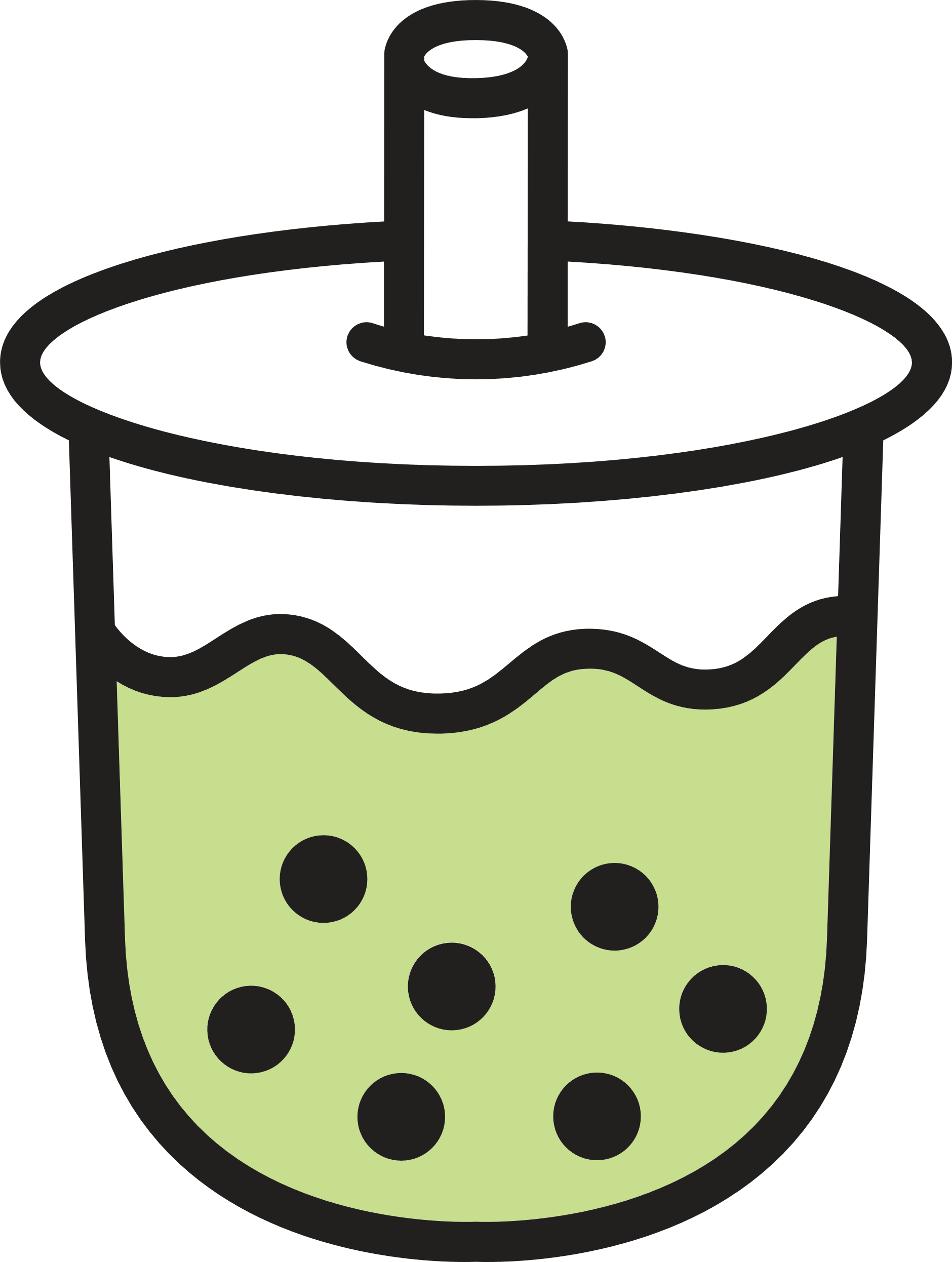 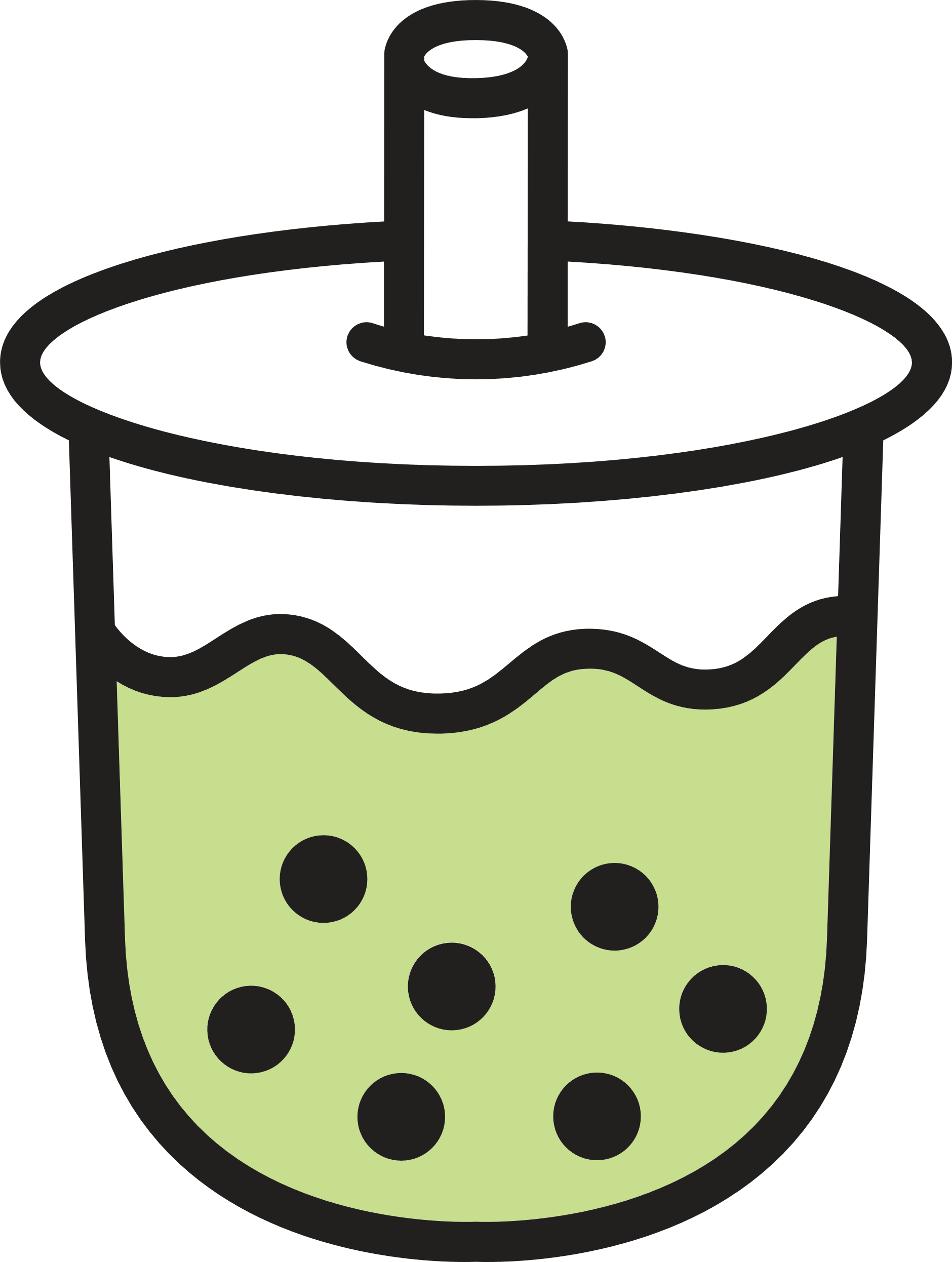 Nước được sử dụng vào những việc gì?
Em làm gì để bảo vệ nguồn nước?
Em làm gì để tiết kiệm nước?
[Speaker Notes: Nhấn vào túi giấy để quay về]
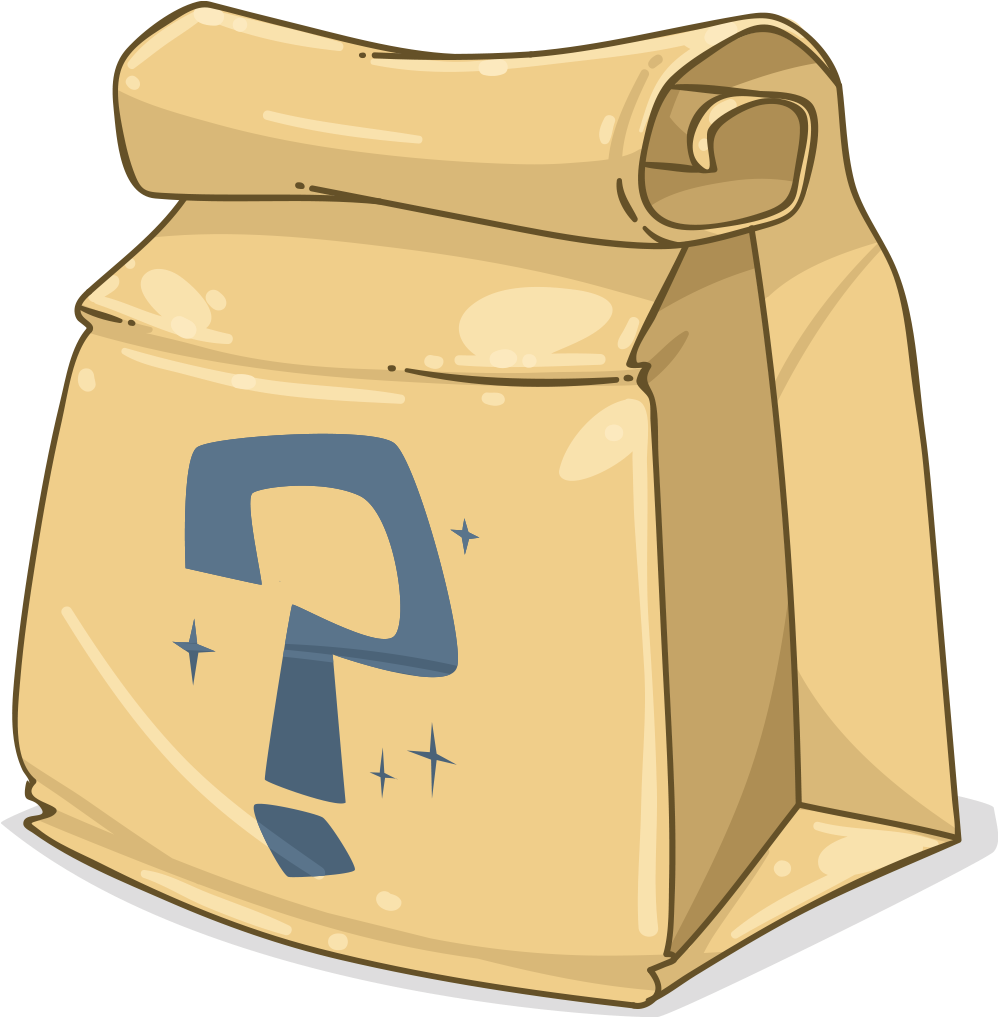 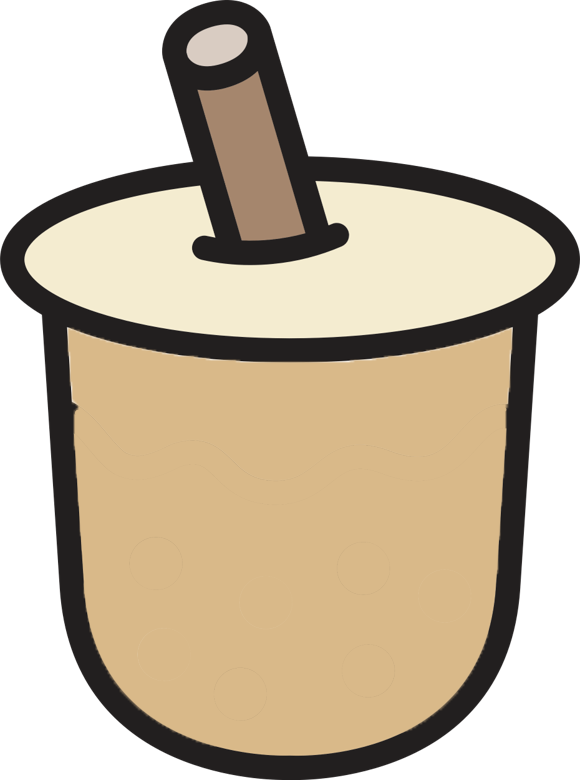 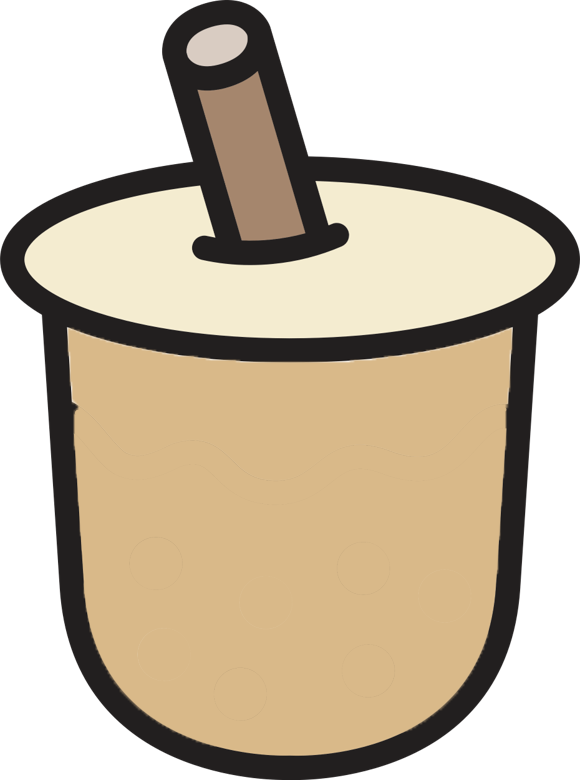 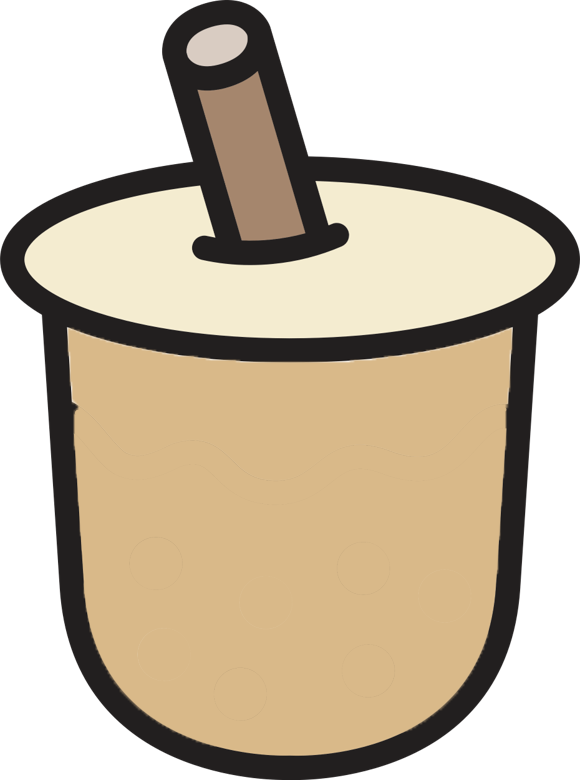 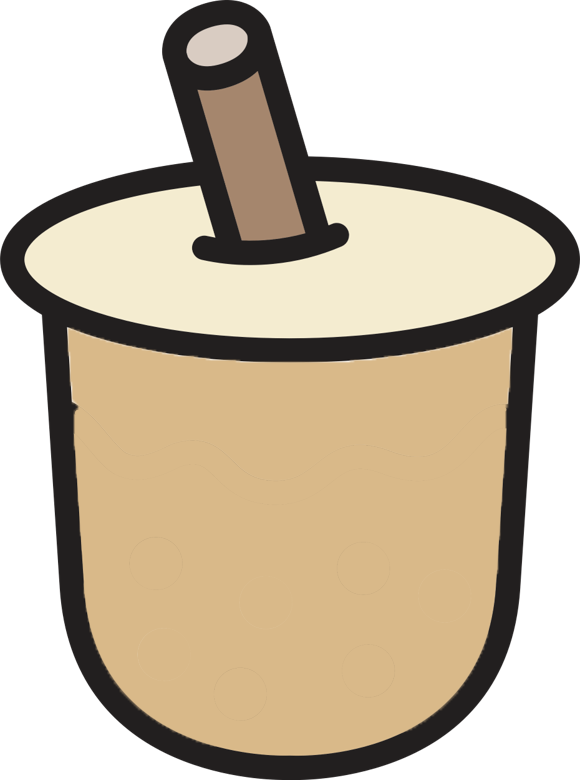 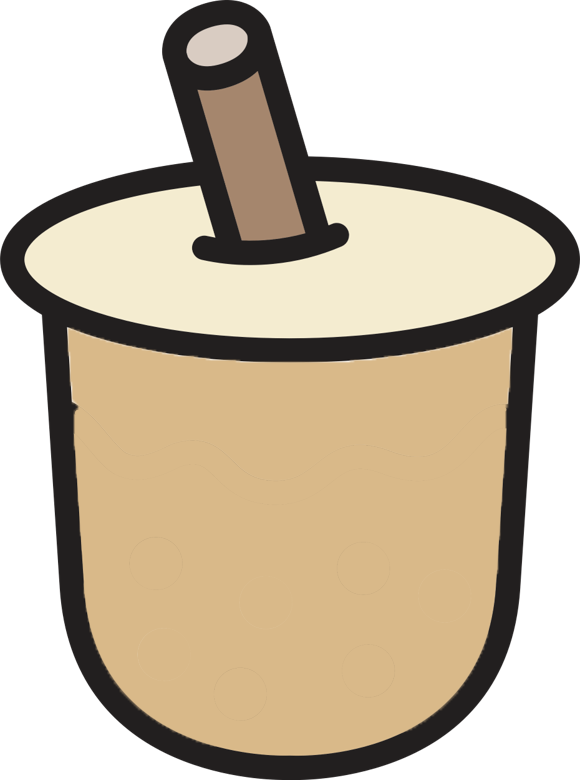 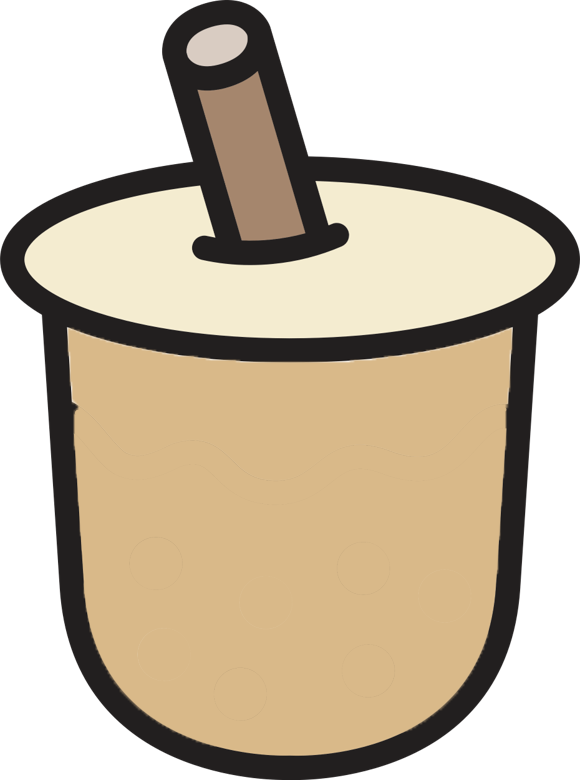 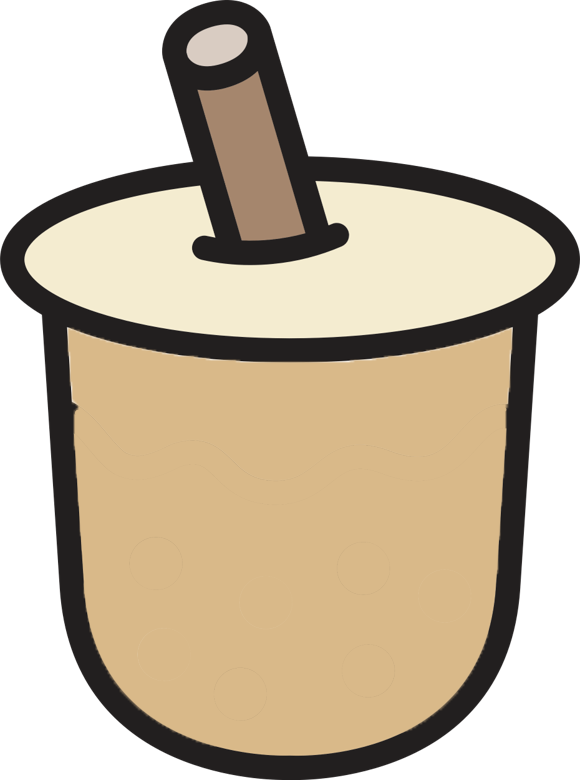 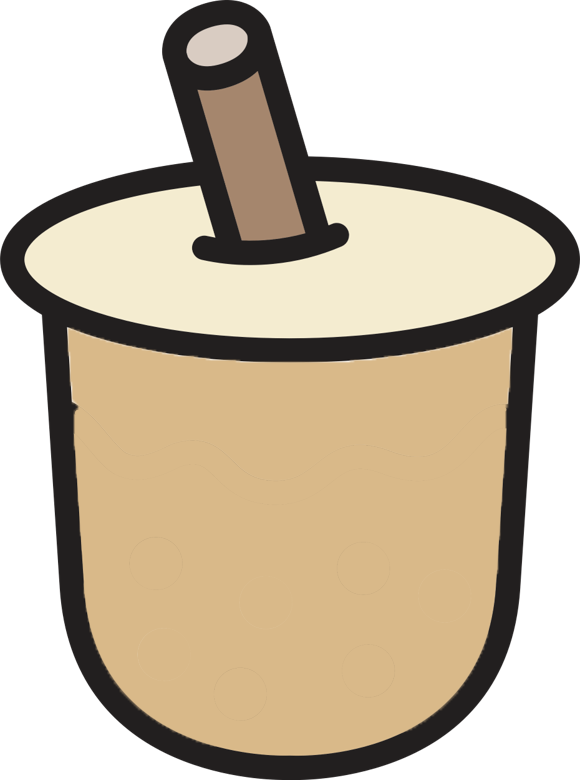 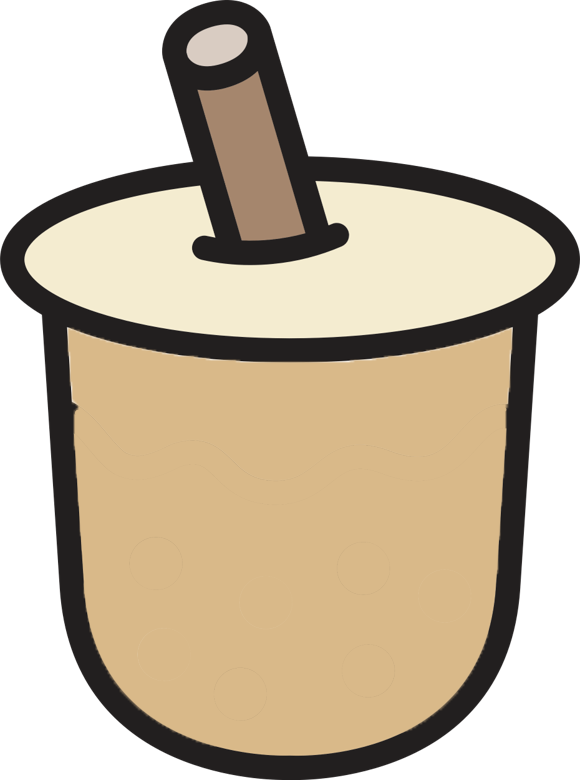 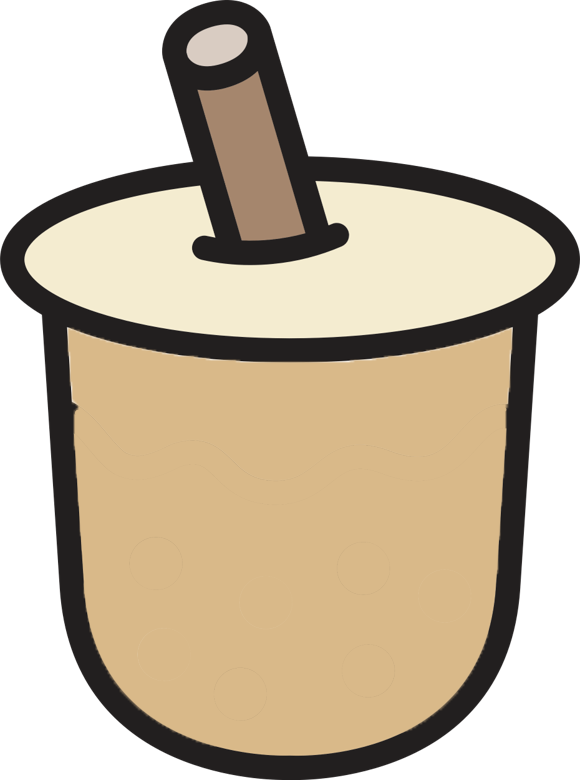 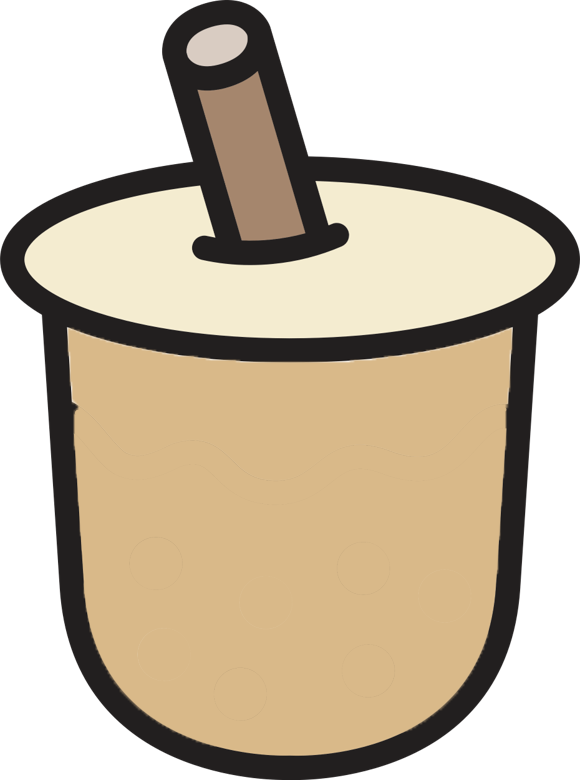 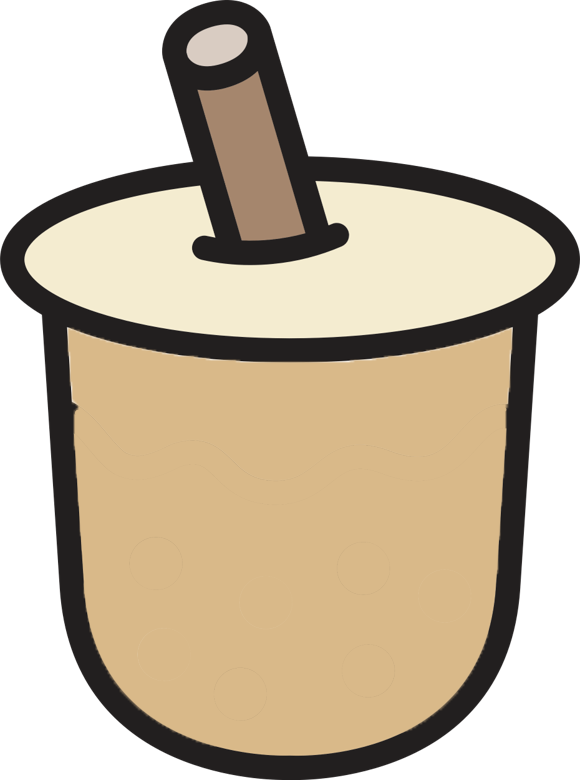 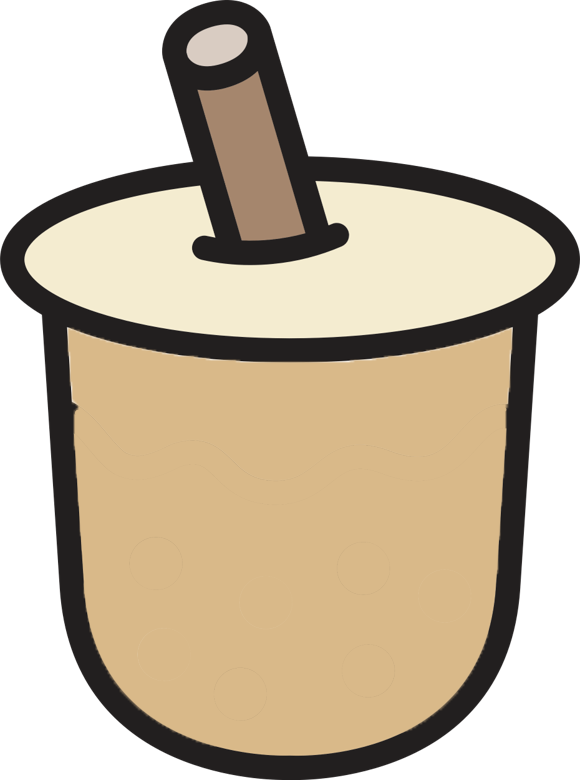 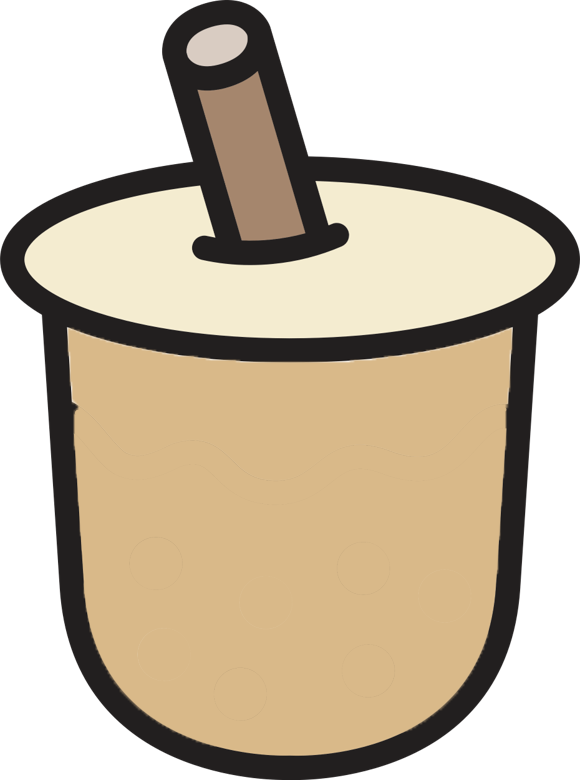 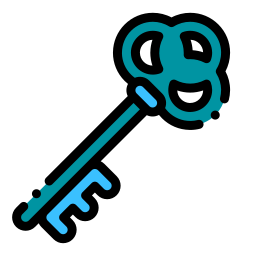 Â
M
H
Â
N
T
A
H
M
H
T
A
N
H
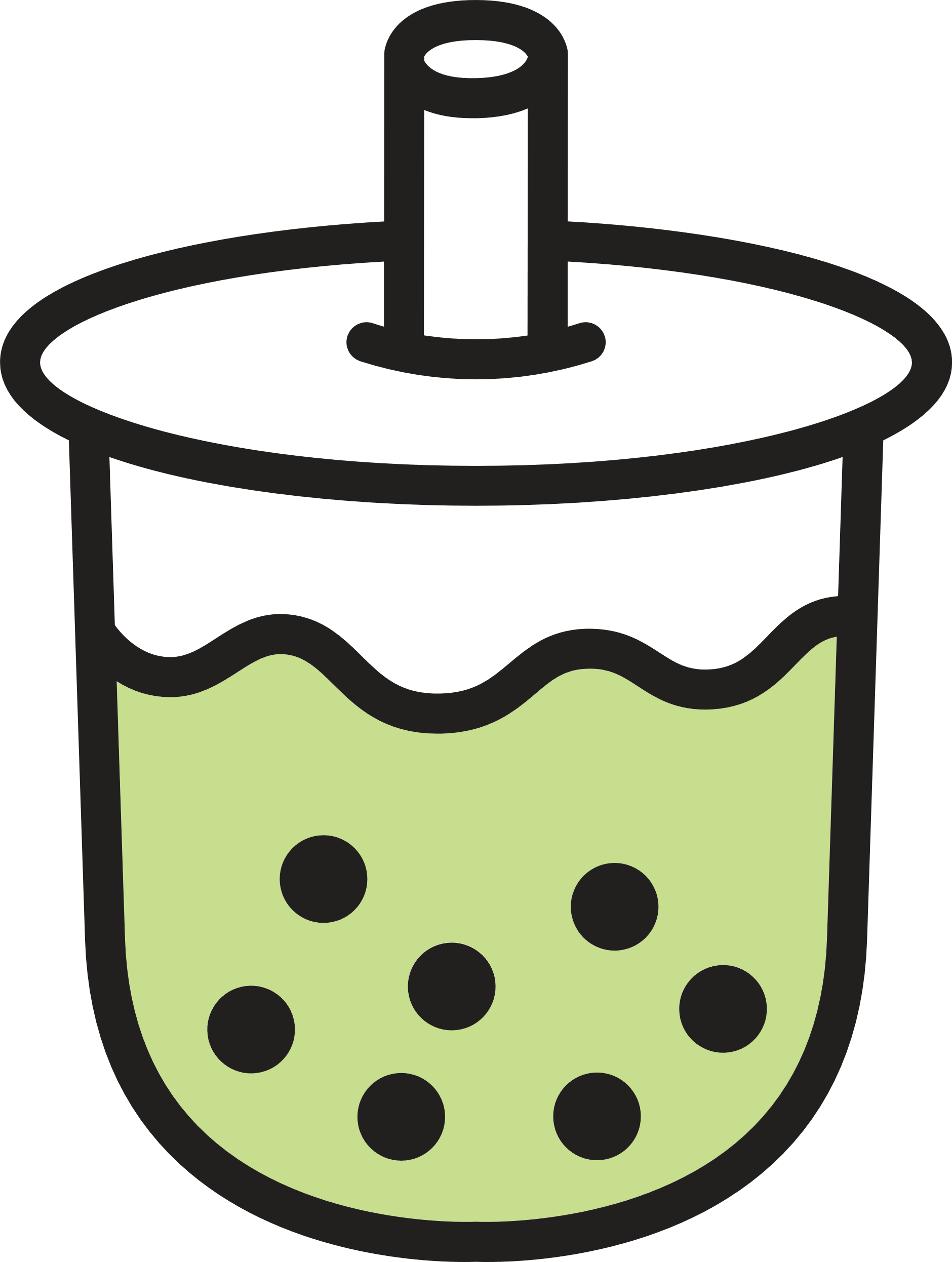 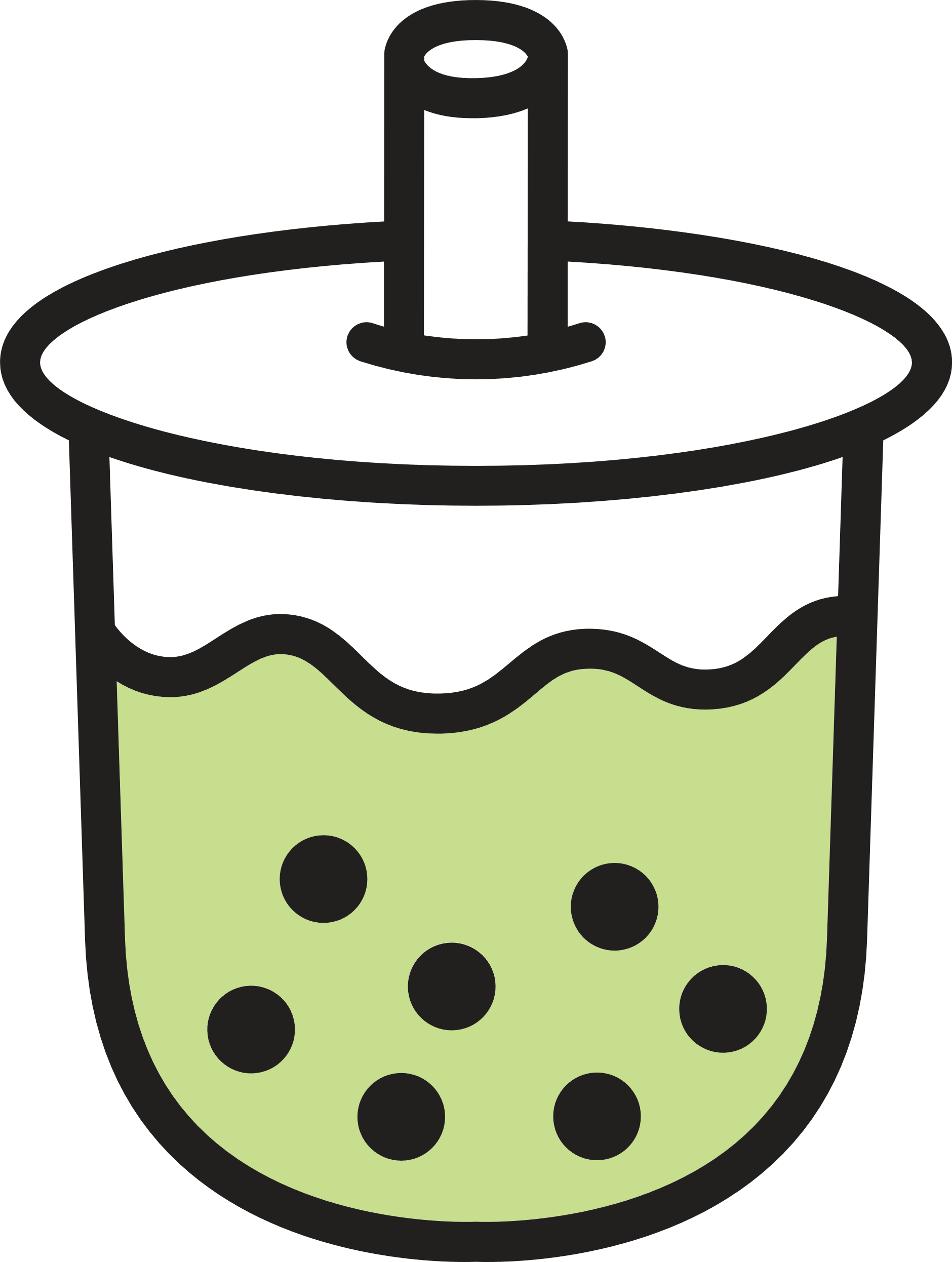 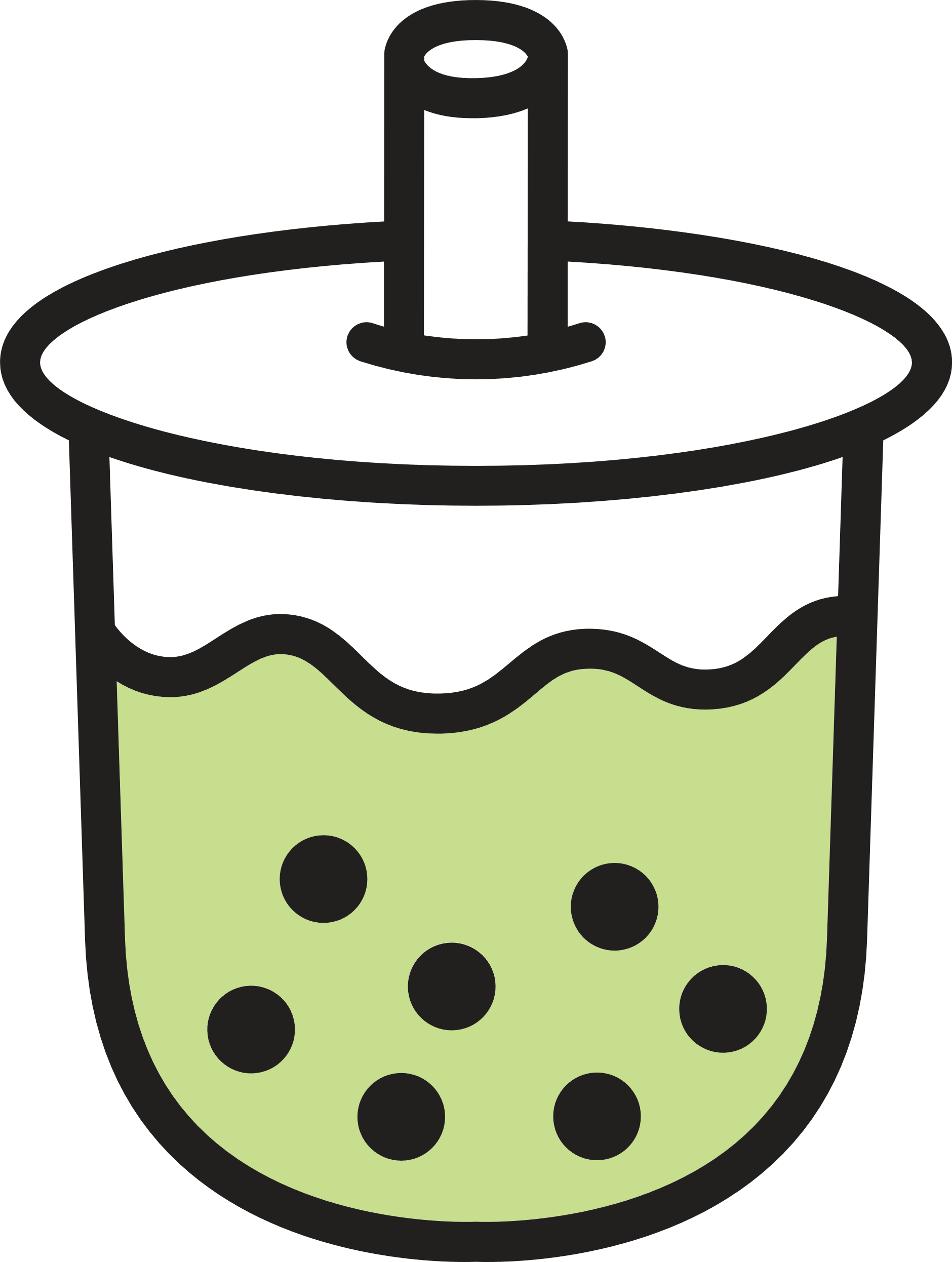 Kể tên một số âm thanh mà em thích và không thích.
Nêu tác hại của tiếng ồn và biện pháp phòng chống tiếng ồn.
Âm thanh có tác dụng gì?
[Speaker Notes: Nhấn vào túi giấy để quay về]
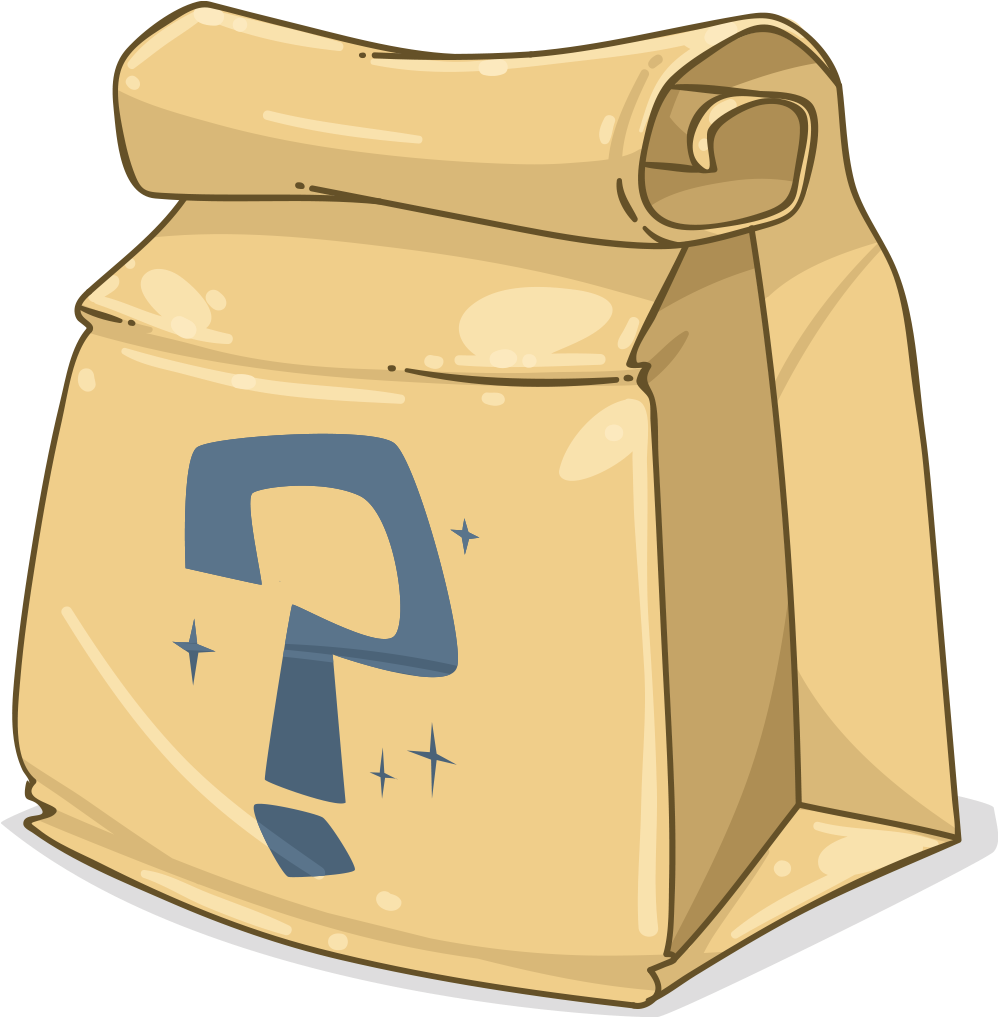 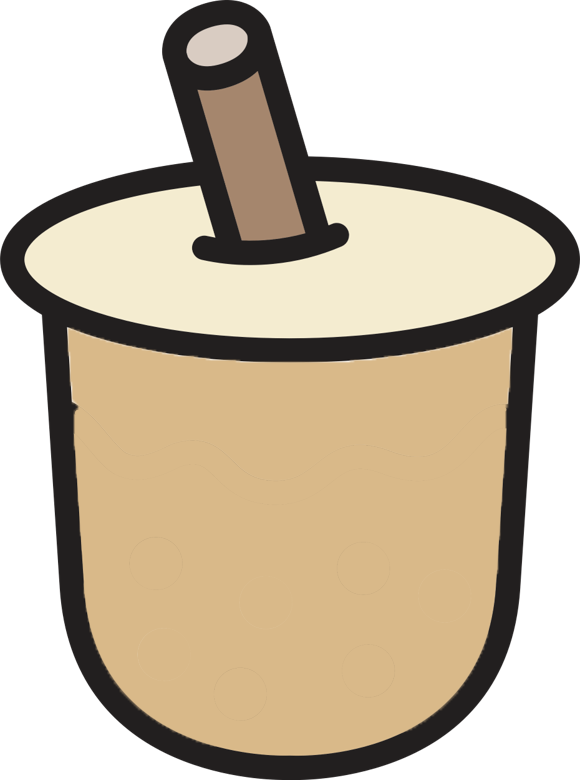 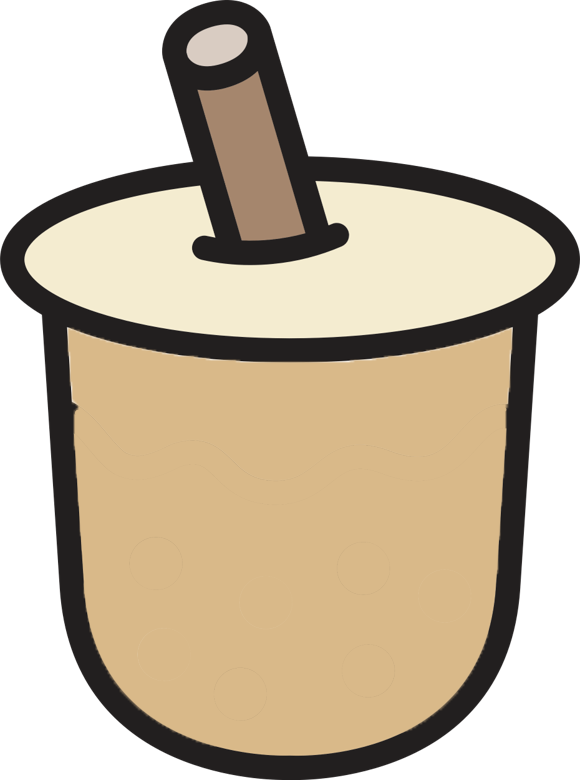 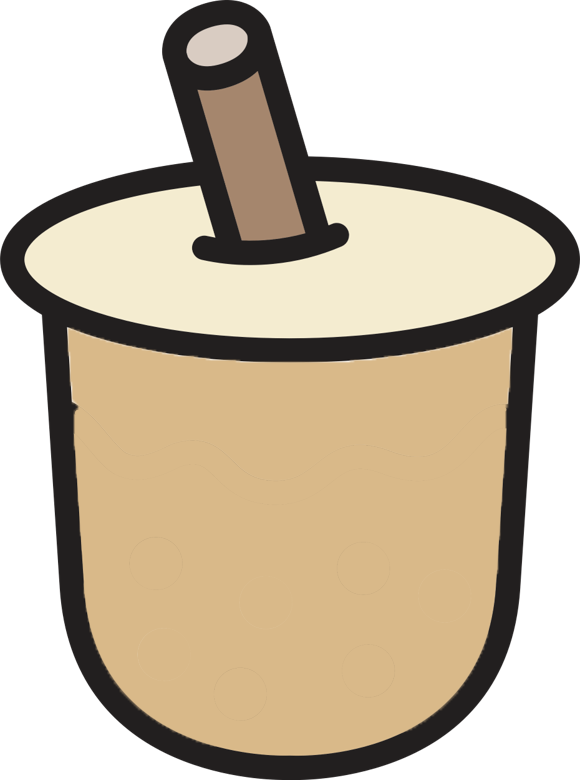 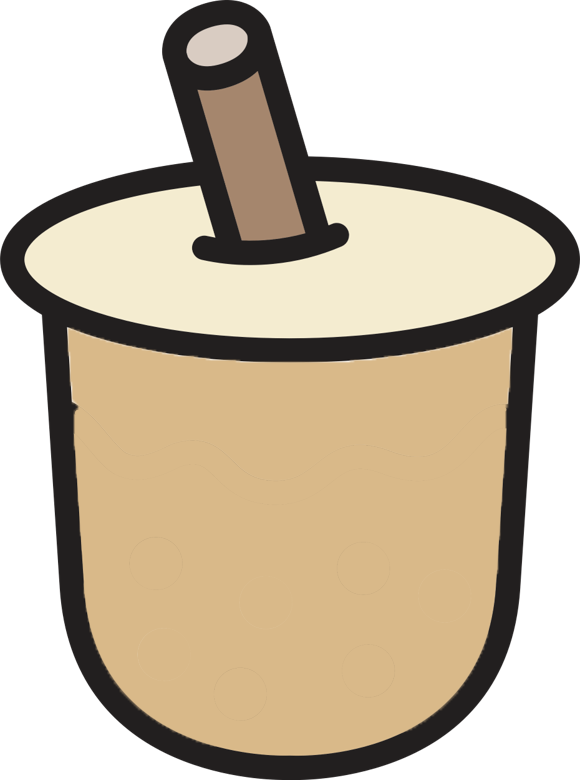 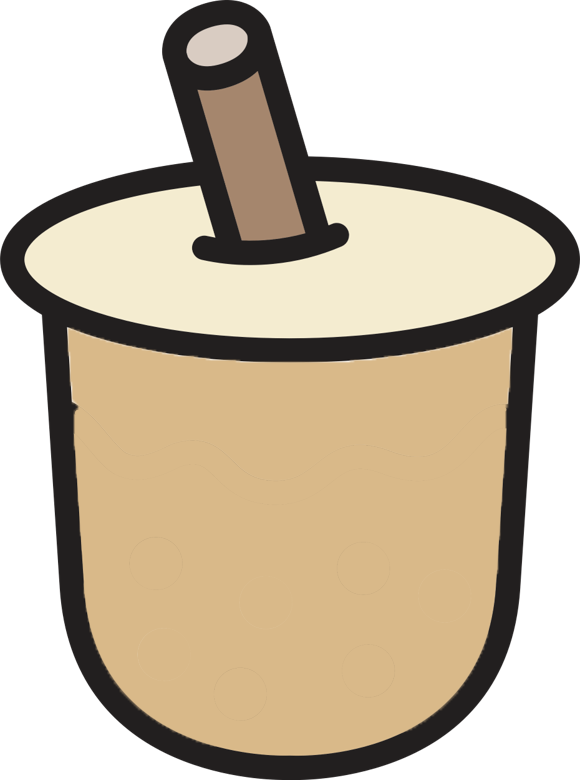 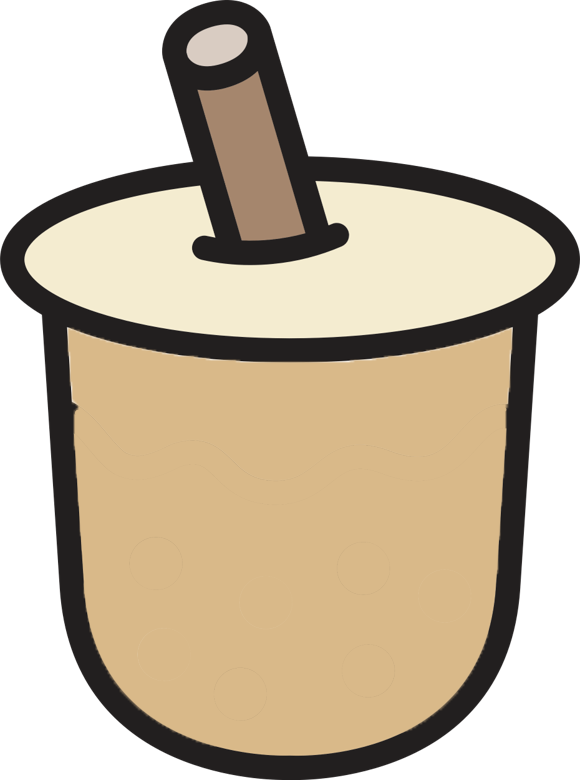 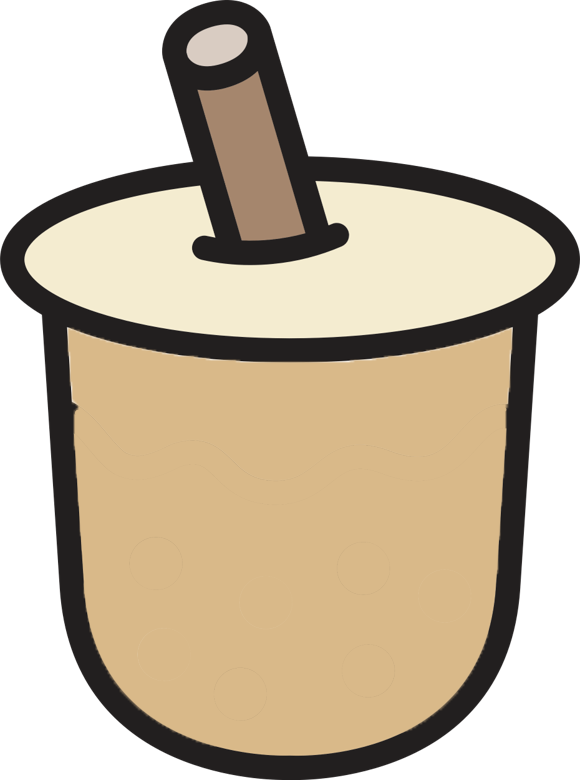 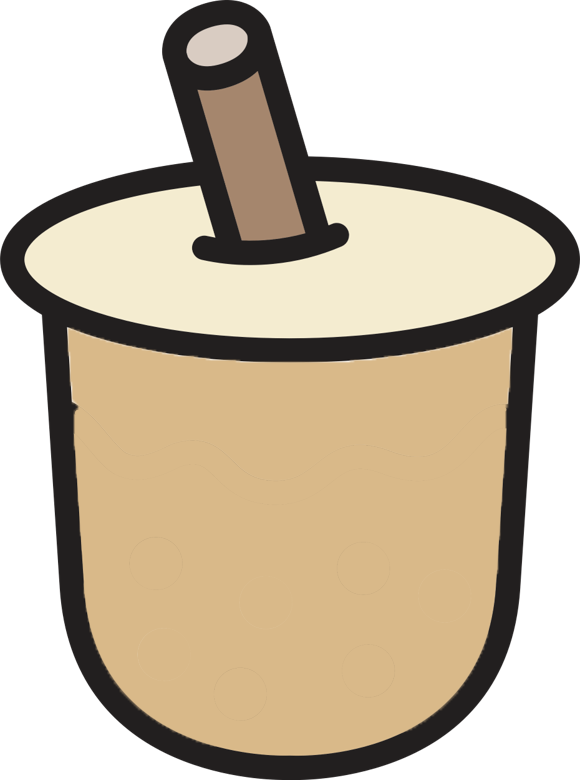 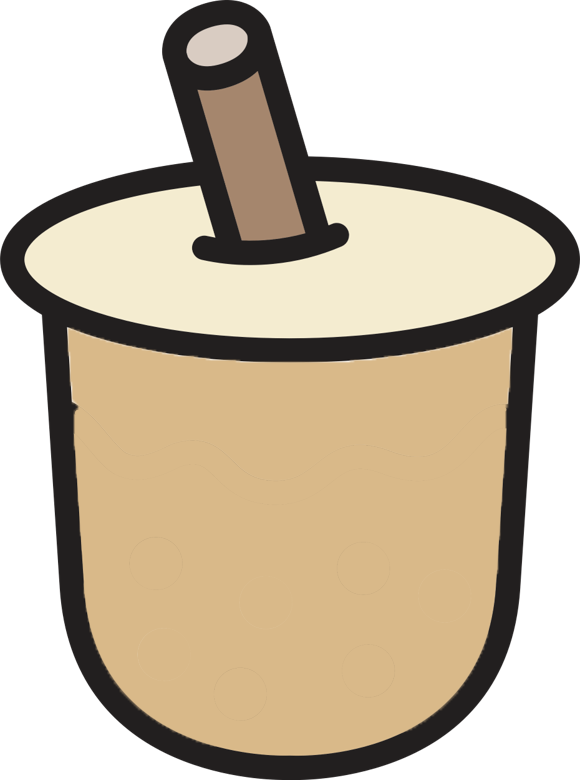 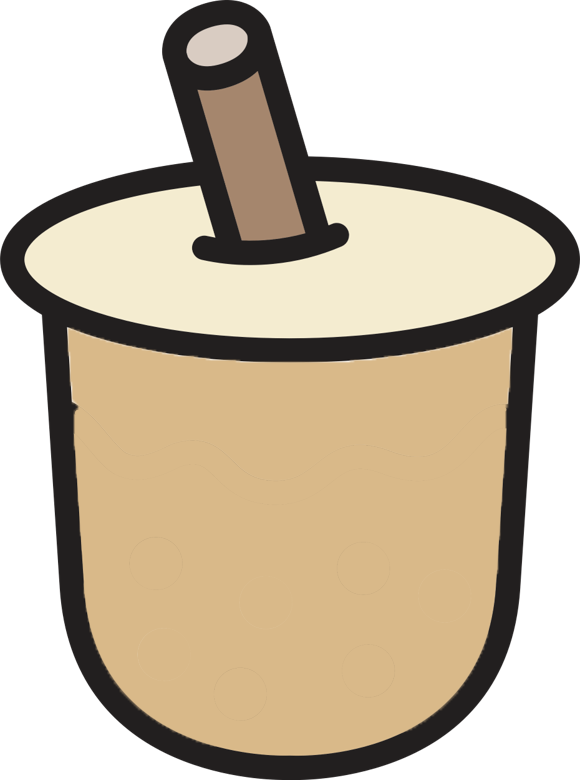 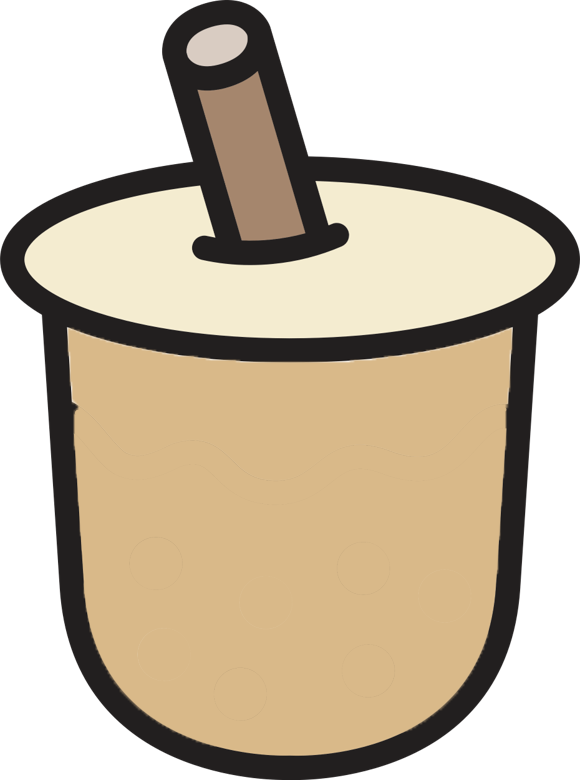 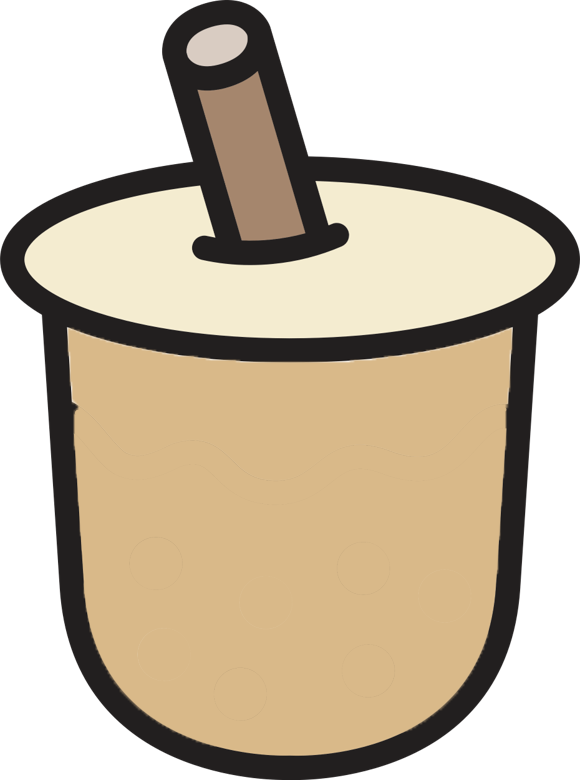 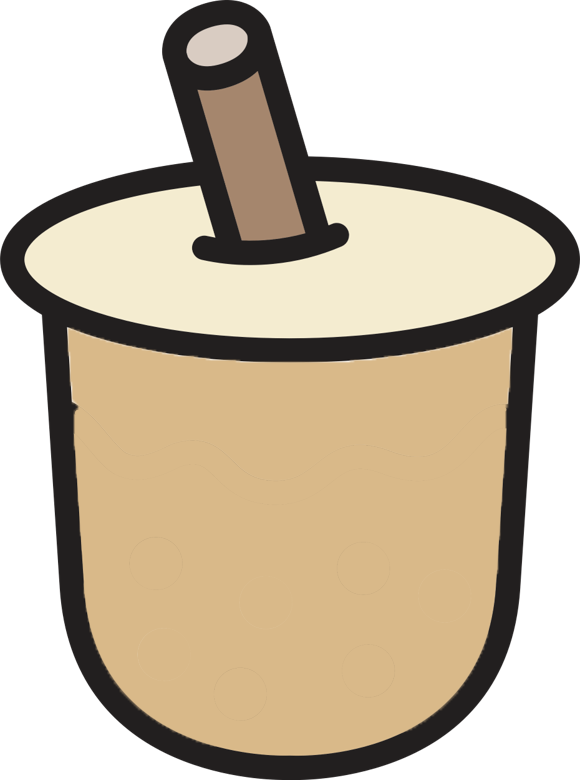 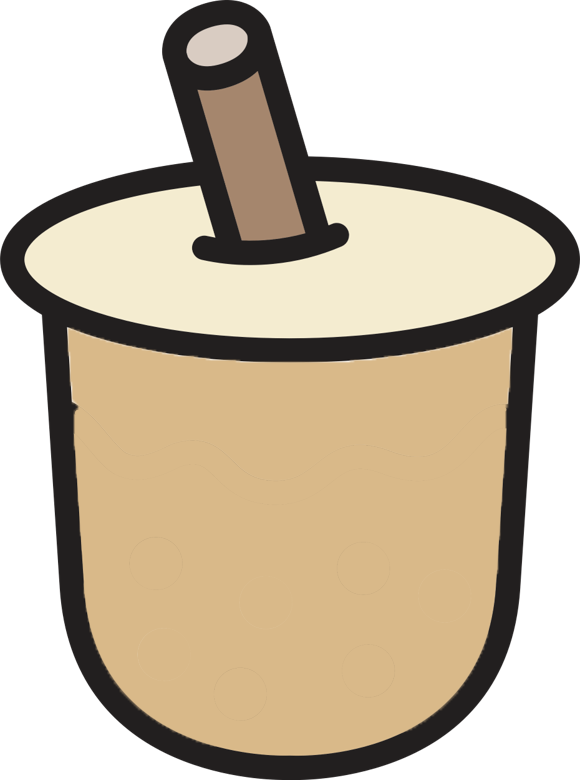 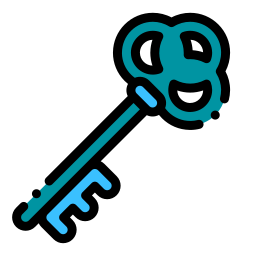 Á
N
S
Á
Á
N
Á
G
S
G
H
N
N
H
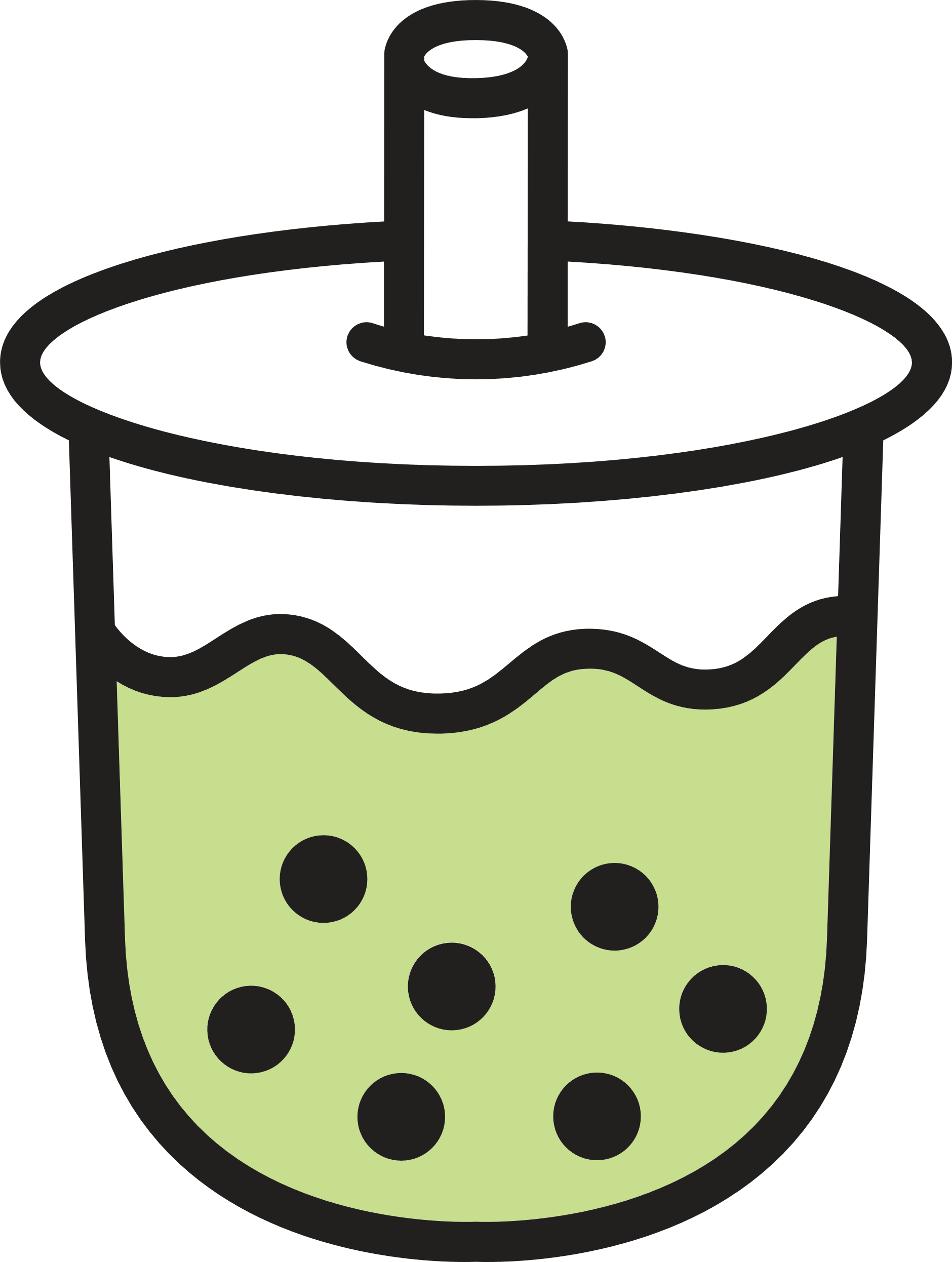 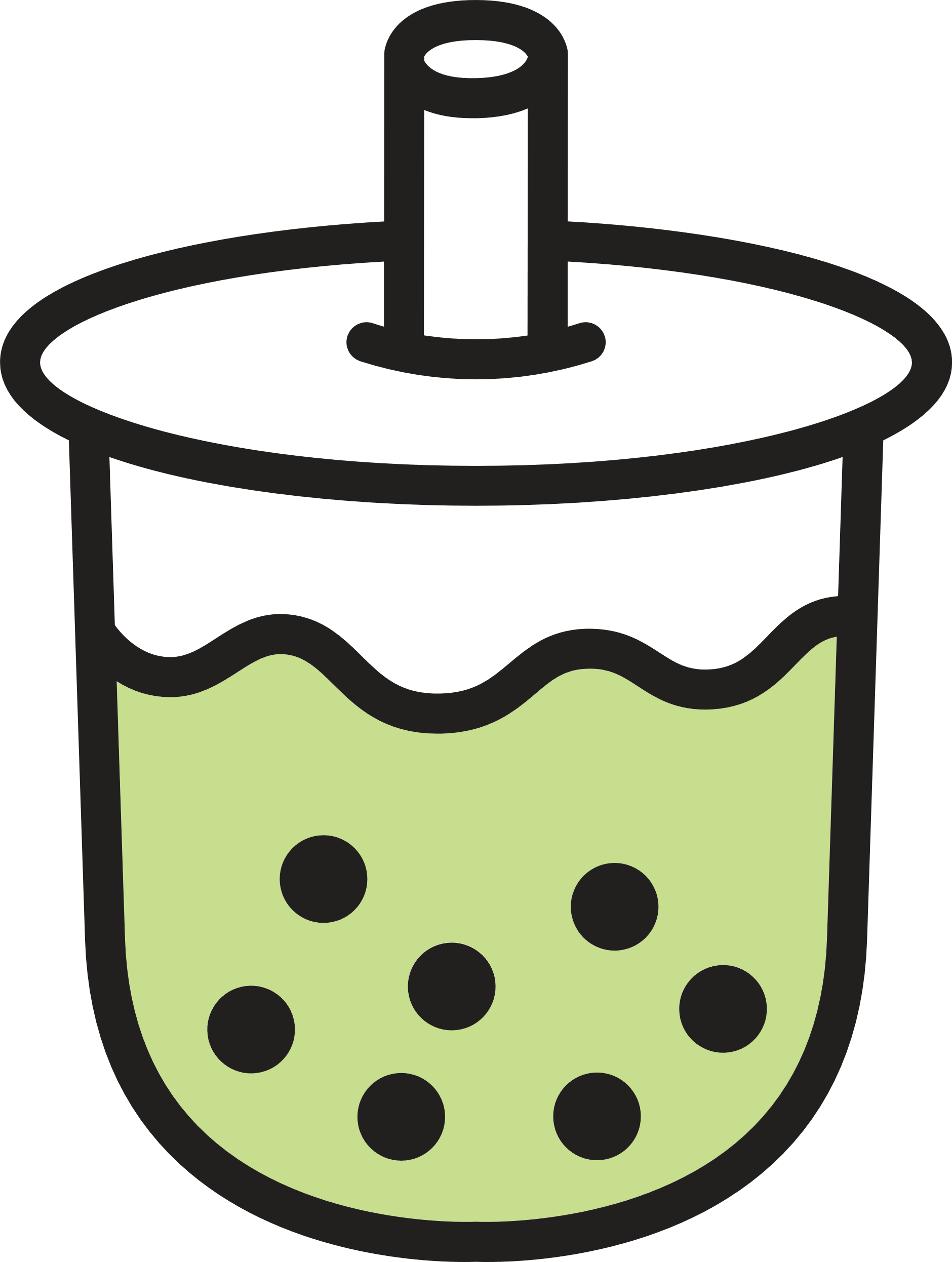 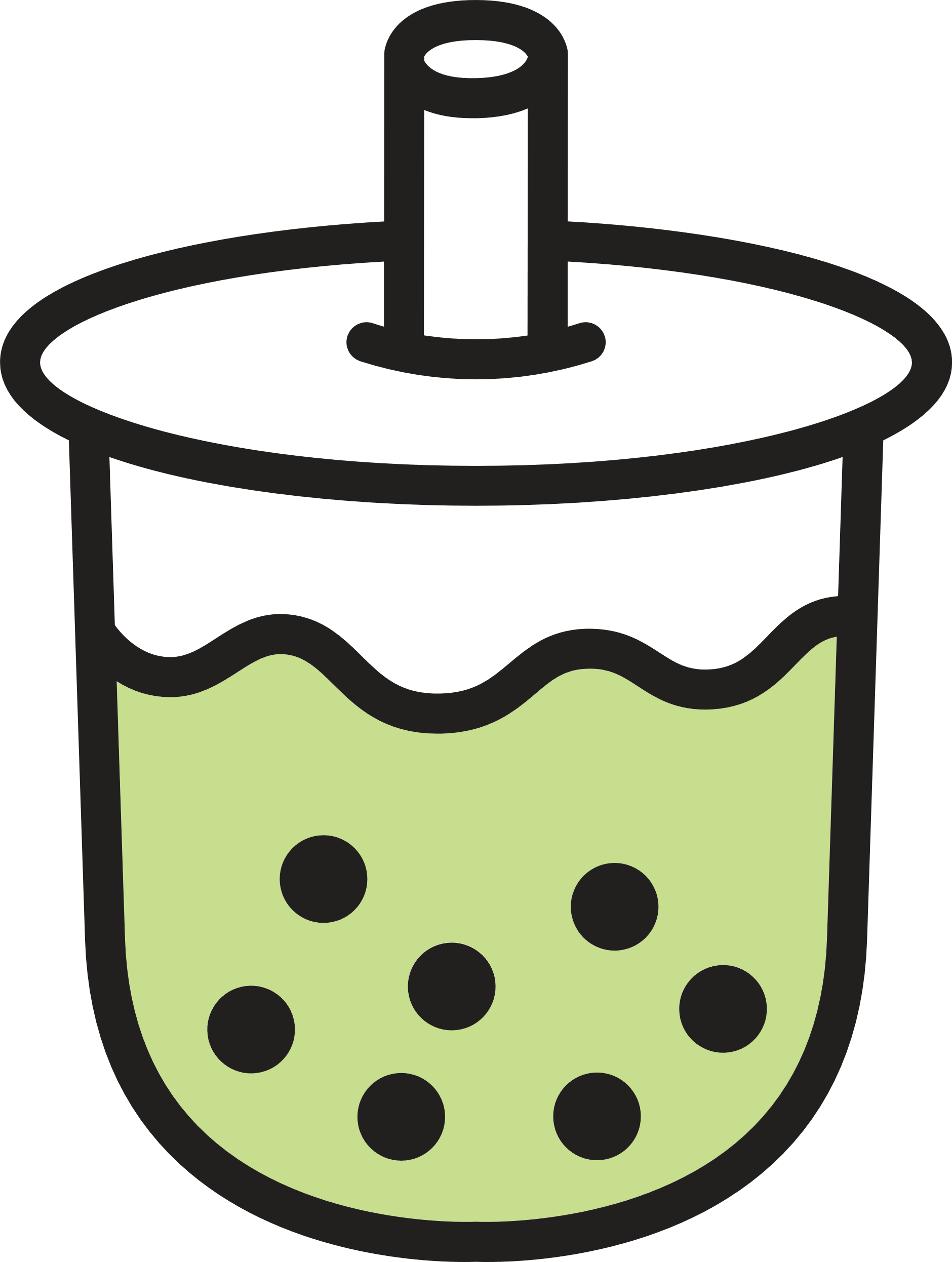 Nêu vai trò của ánh sáng đối với đời sống của con người, thực vật, động vật.
Ánh sáng quá mạnh hoặc quá yếu sẽ ảnh hưởng đến mắt 
như thế nào?
Em sẽ làm gì để bảo vệ mắt.
[Speaker Notes: Nhấn vào túi giấy để quay về]
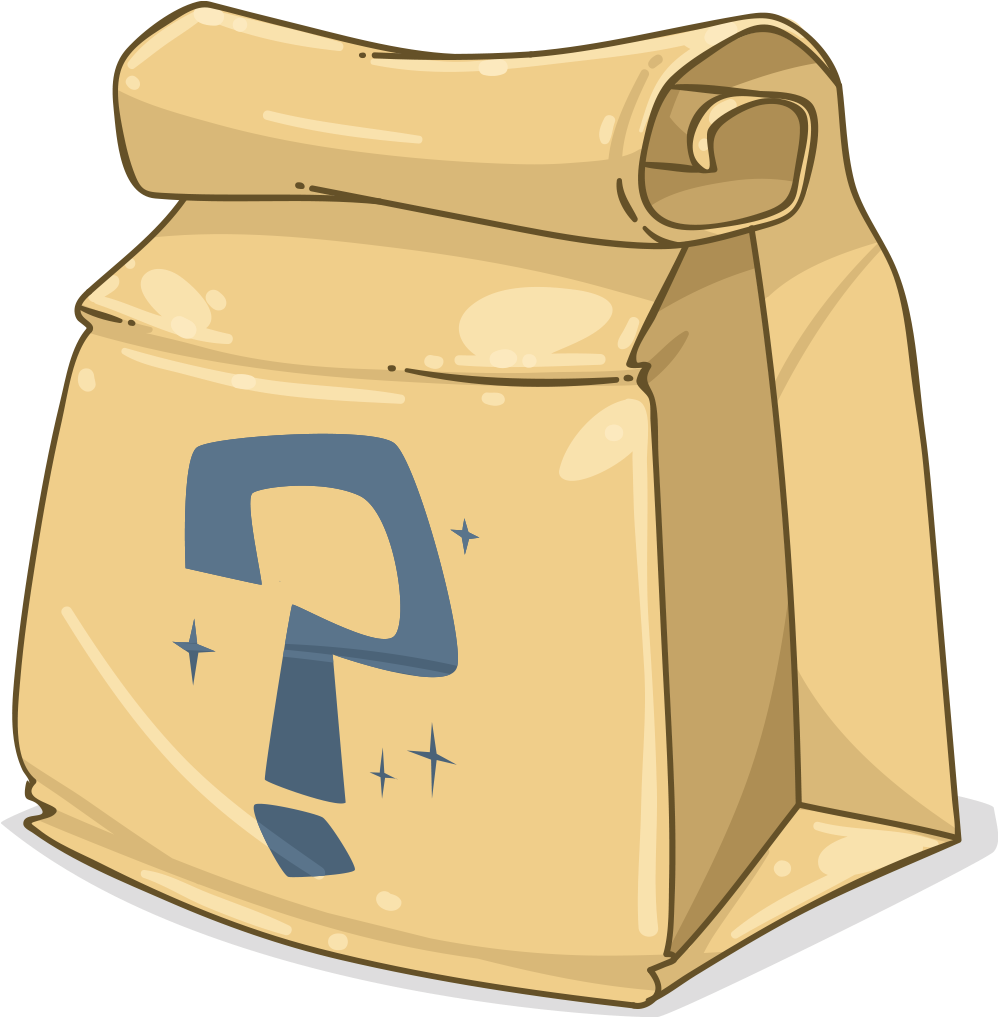 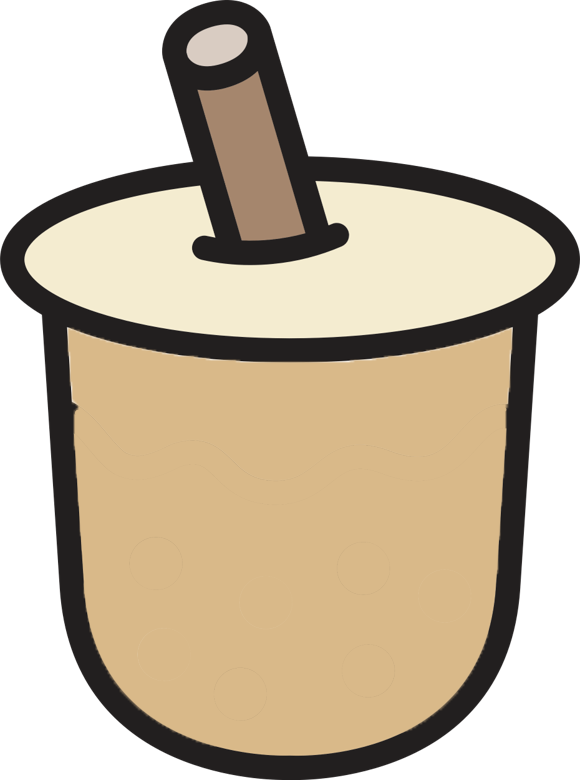 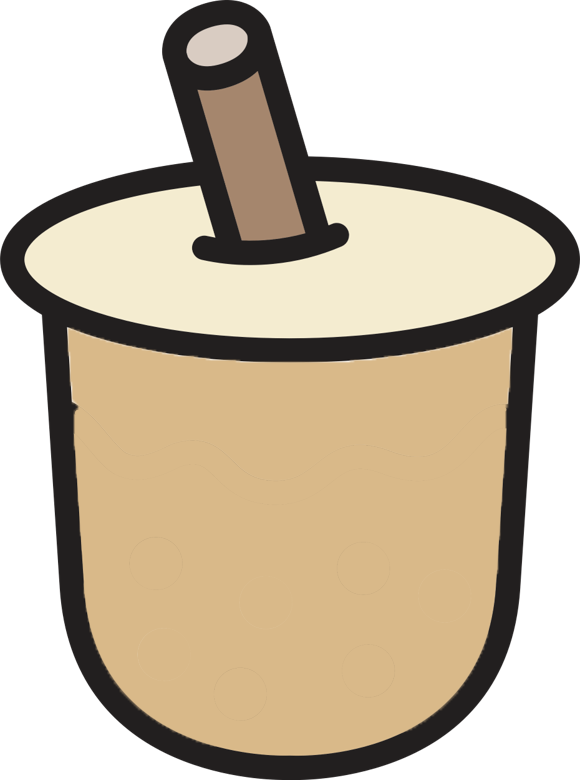 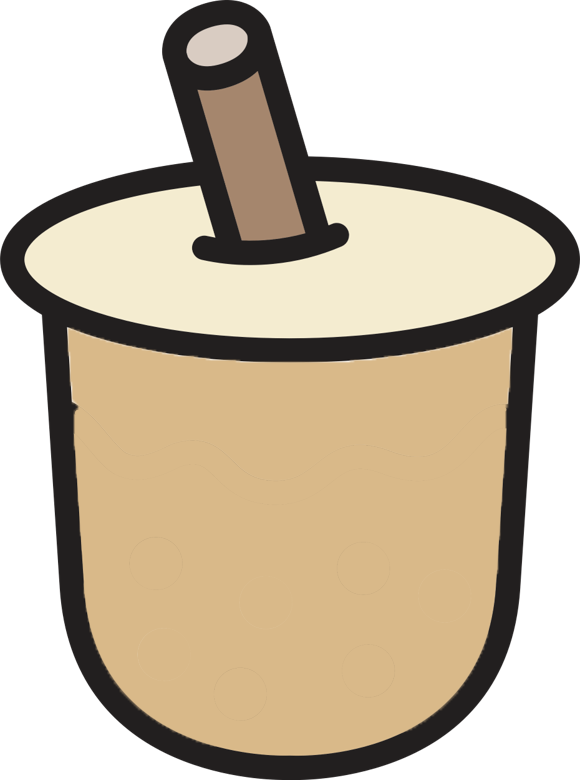 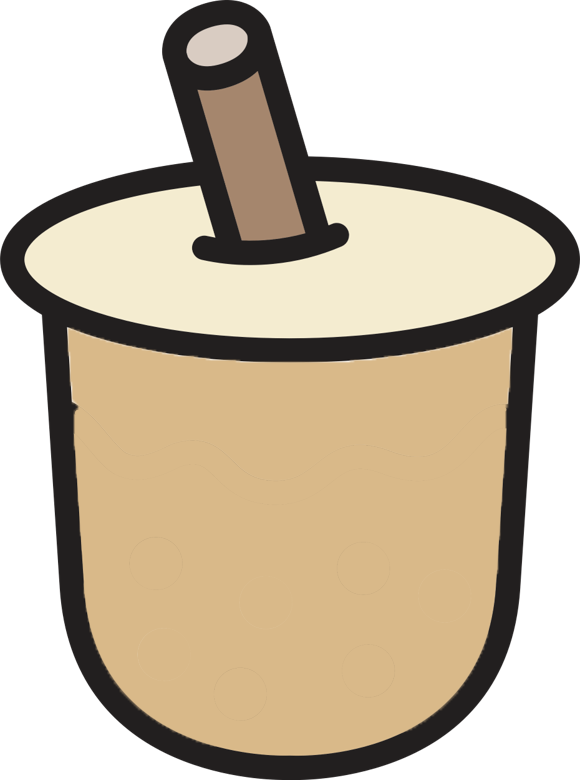 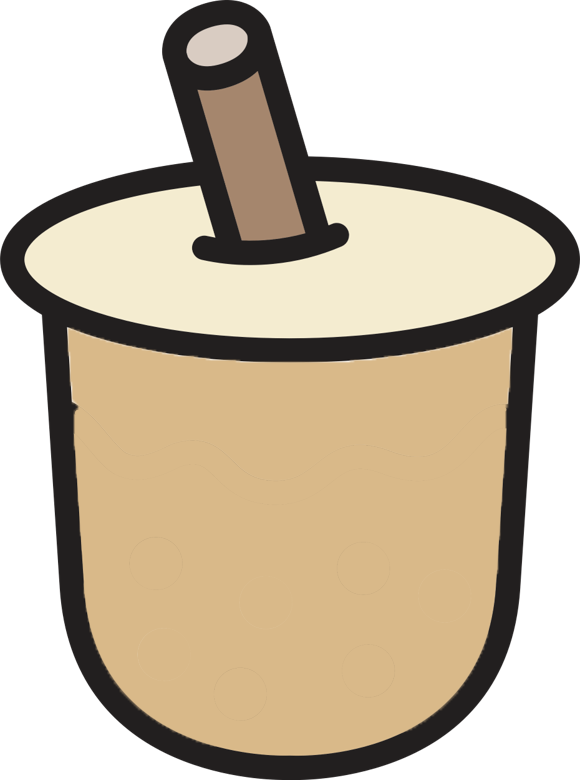 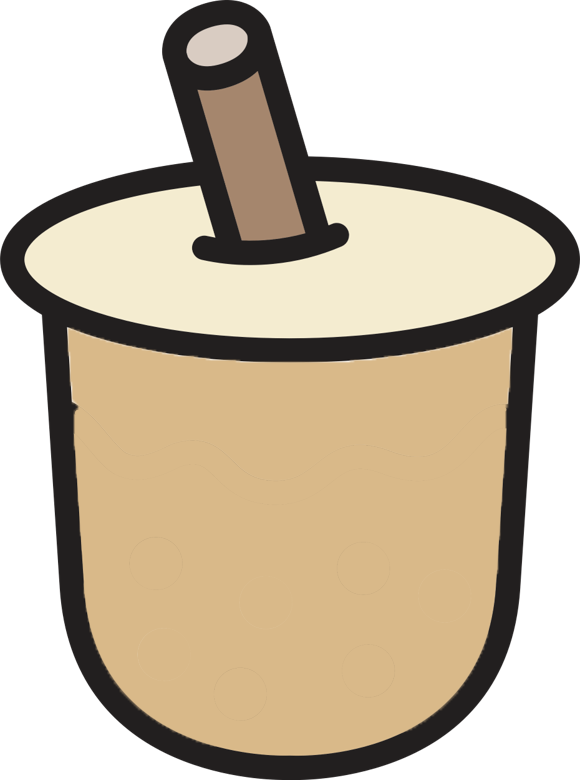 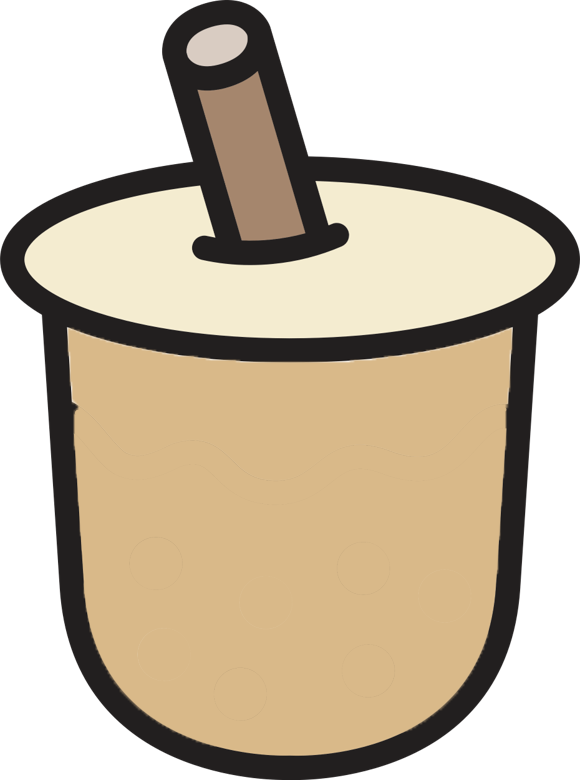 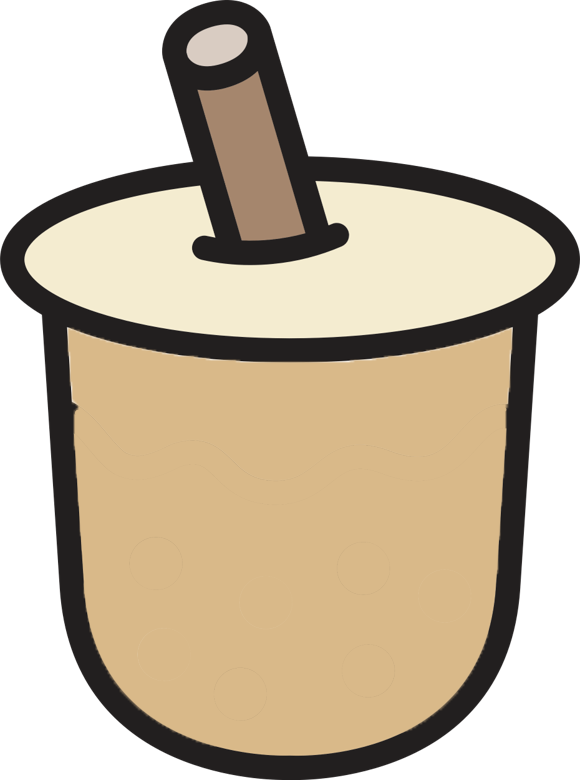 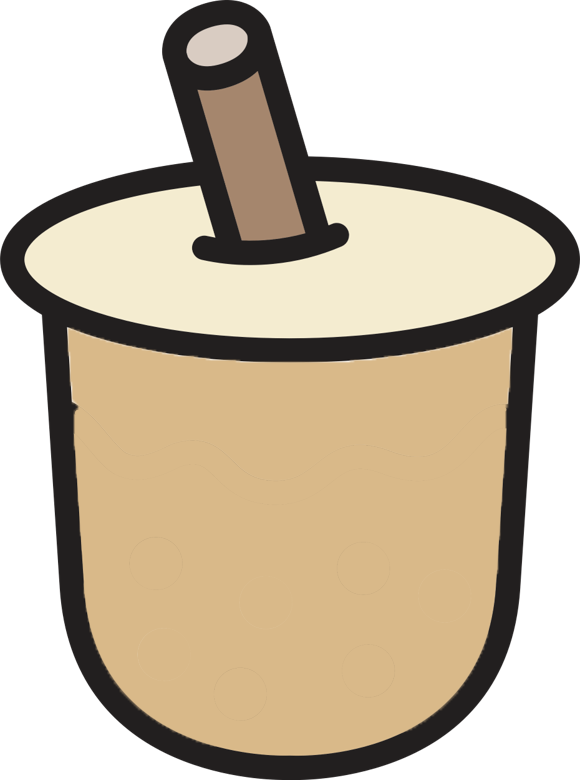 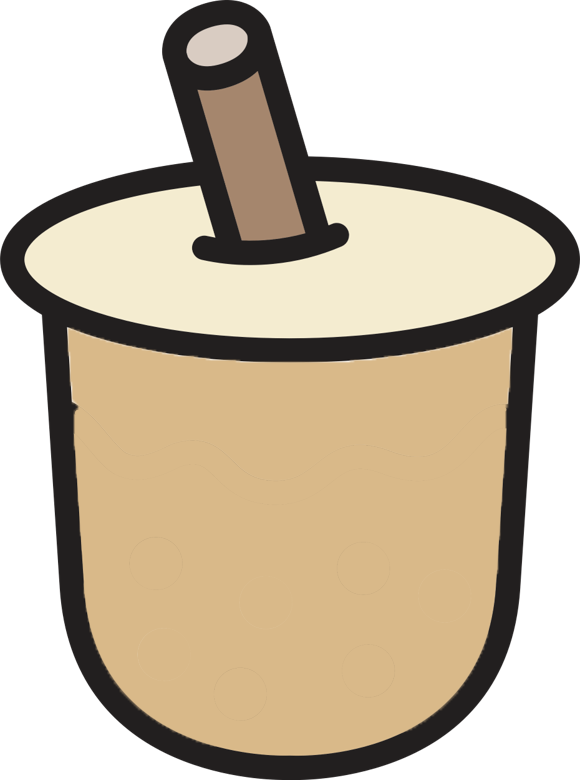 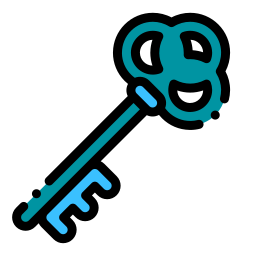 H
Ệ
N
I
T
Ệ
N
H
T
I
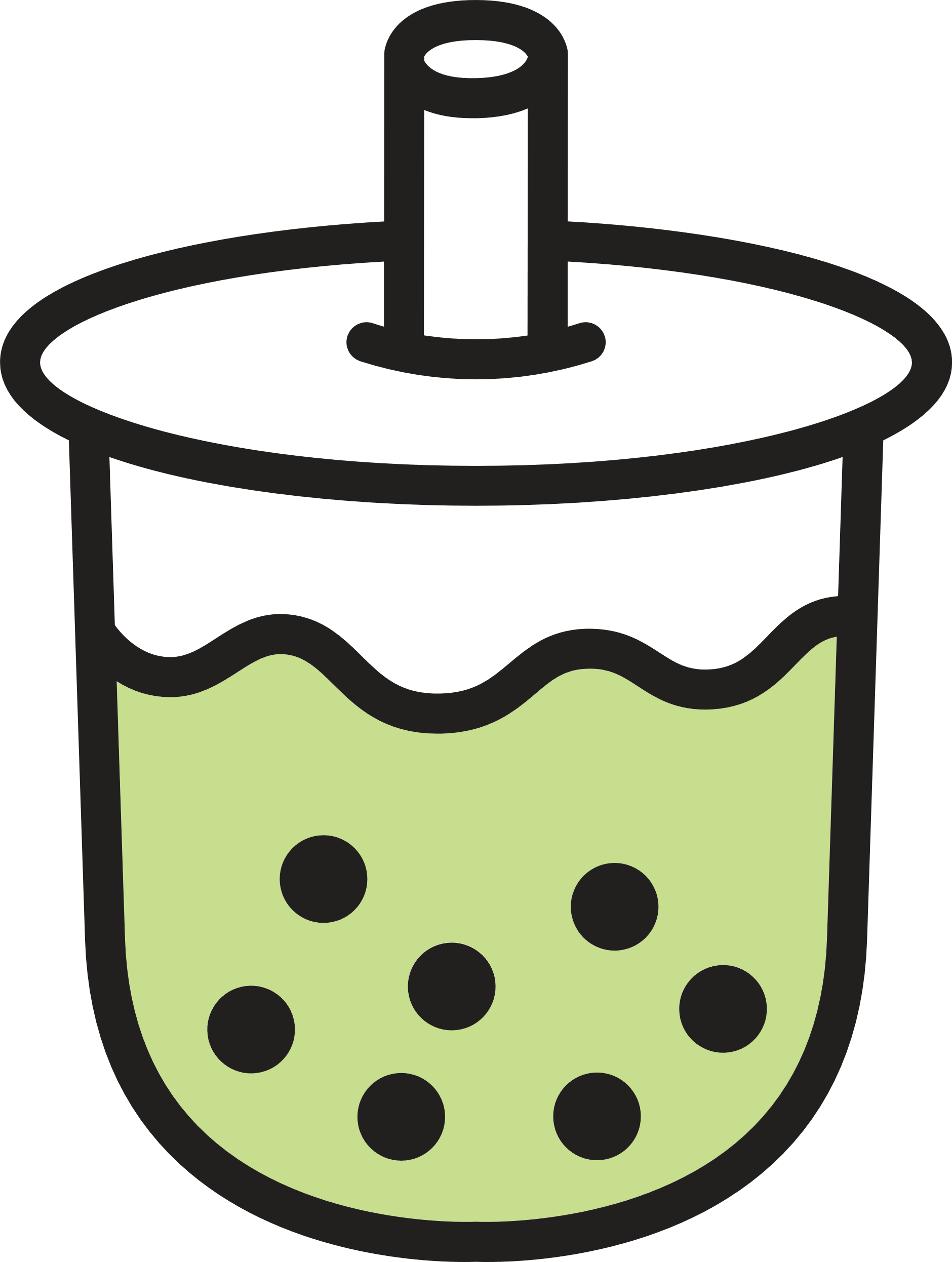 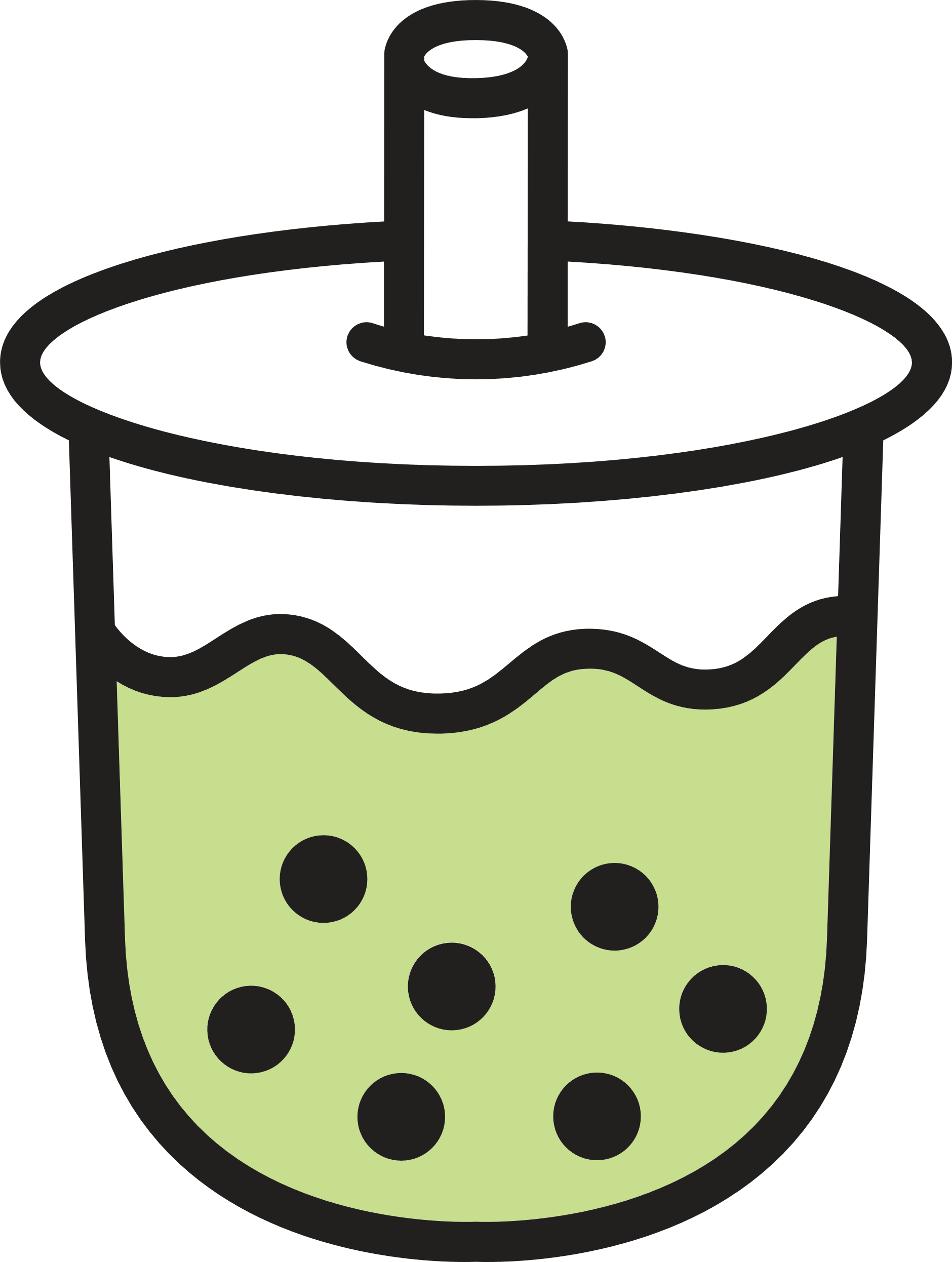 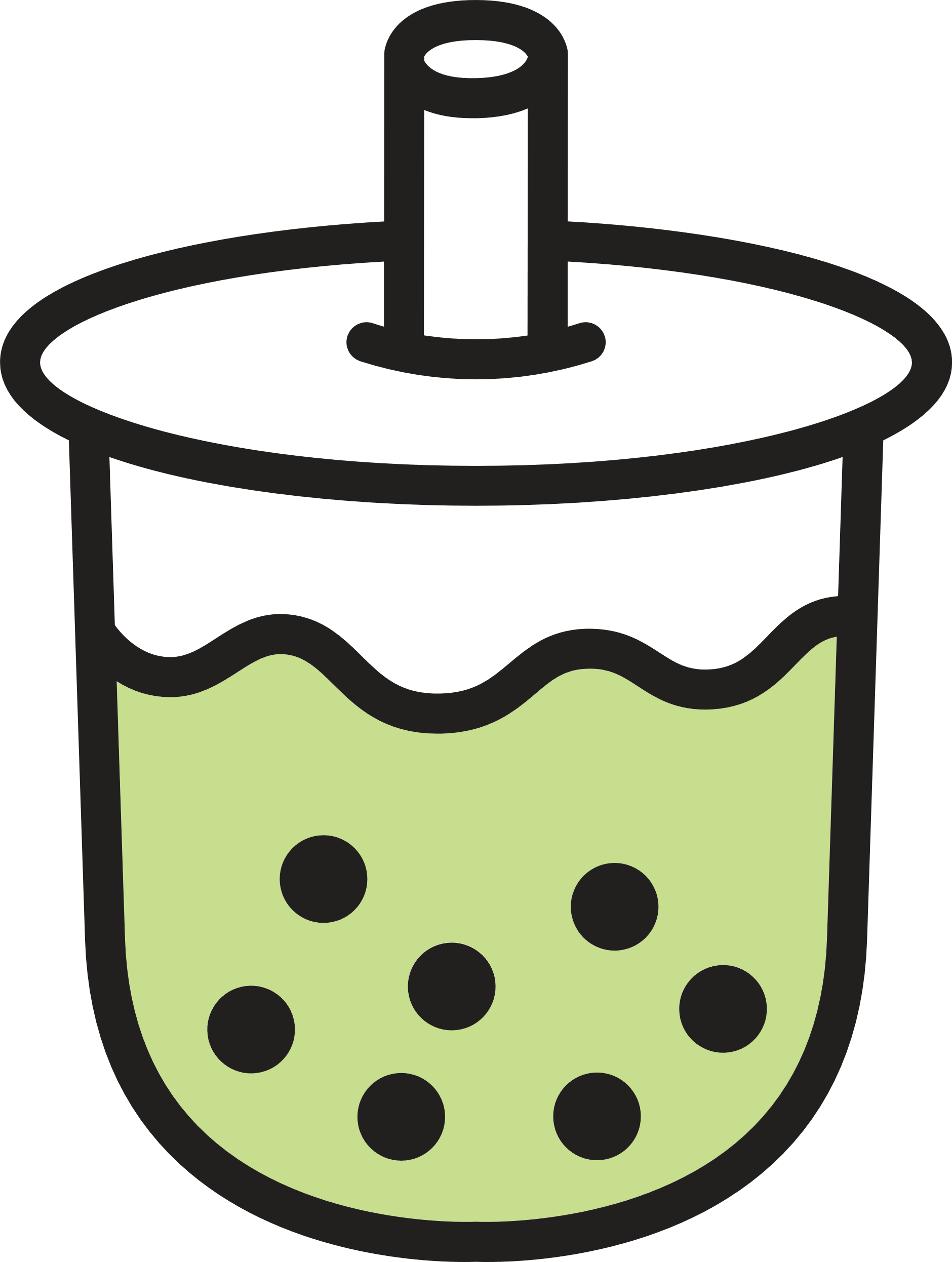 Nêu cách phòng tránh những rủi ro, nguy hiểm khi sử dụng các nguồn nhiệt.
Điều gì sẽ xảy ra nếu như
Mặt Trời không sưởi ấm cho 
Trái Đất nữa?
Em làm gì để tiết kiệm khi sử dụng các nguồn nhiệt?
[Speaker Notes: Nhấn vào túi giấy để quay về]
2
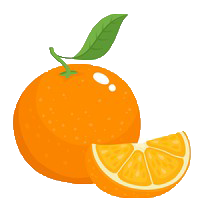 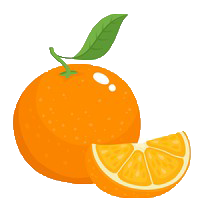 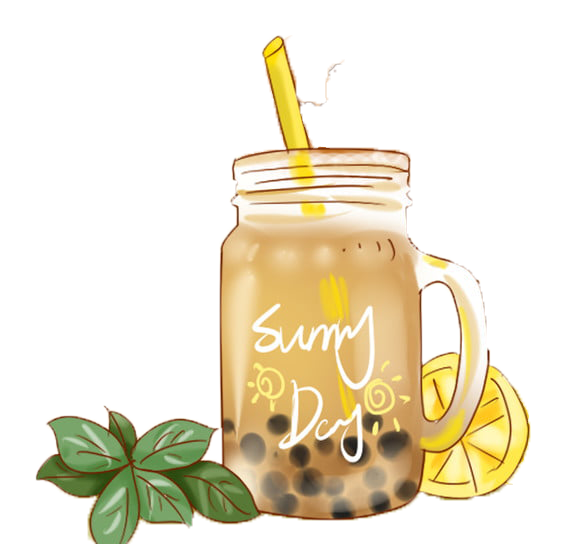 Cái bóng của ai
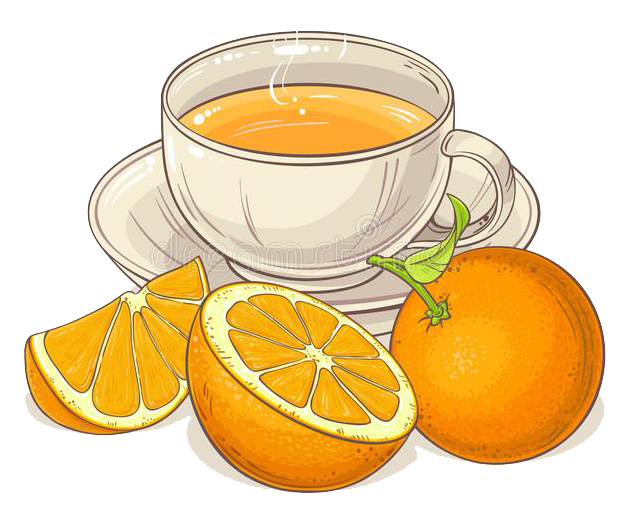 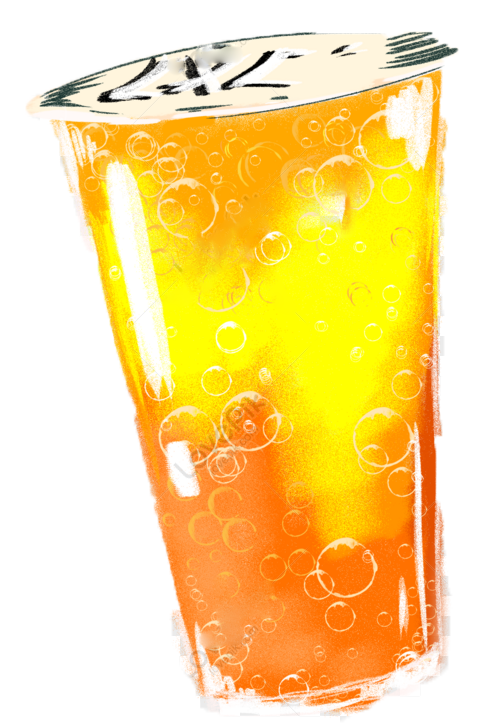 Chọn nội dung thích hợp cho mỗi hình ảnh sau:
Hình ảnh trong tranh là thời điểm nào trong ngày, hình dạng bóng của cây sương rồng thế nào?
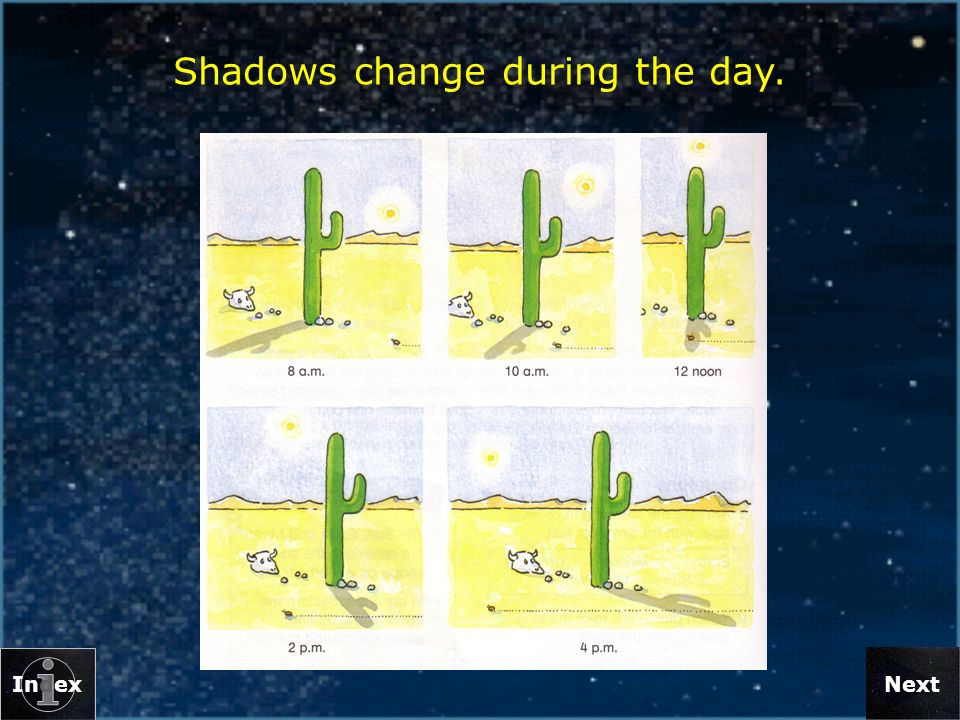 Bóng dài ngả về phía Tây.
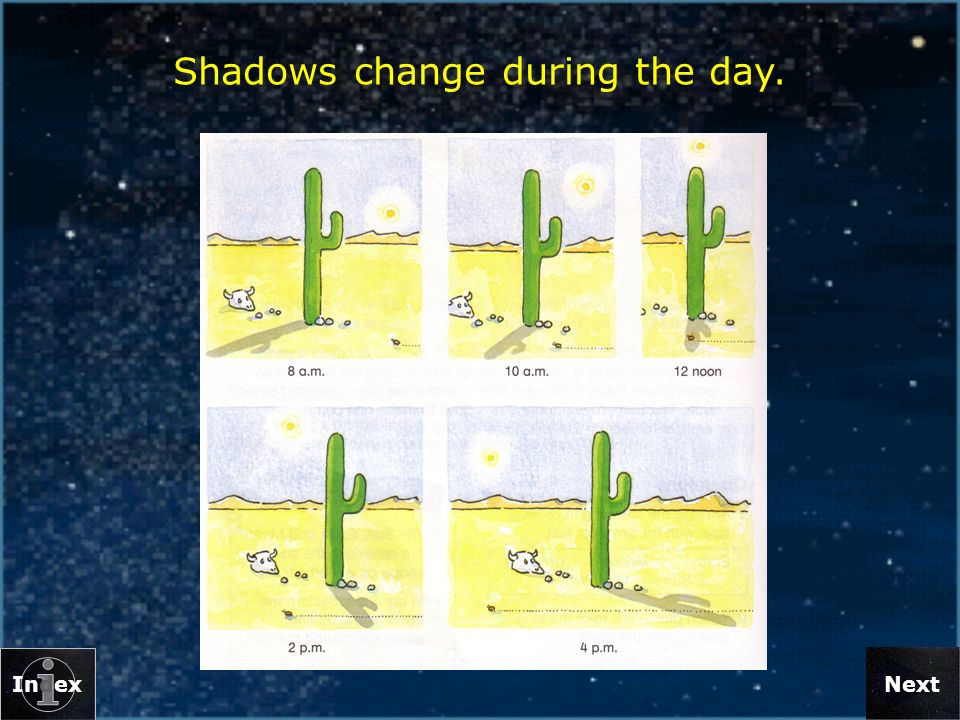 Buổi sáng
Bóng ngắn lại, ở ngay dưới chân cây.
Buổi trưa
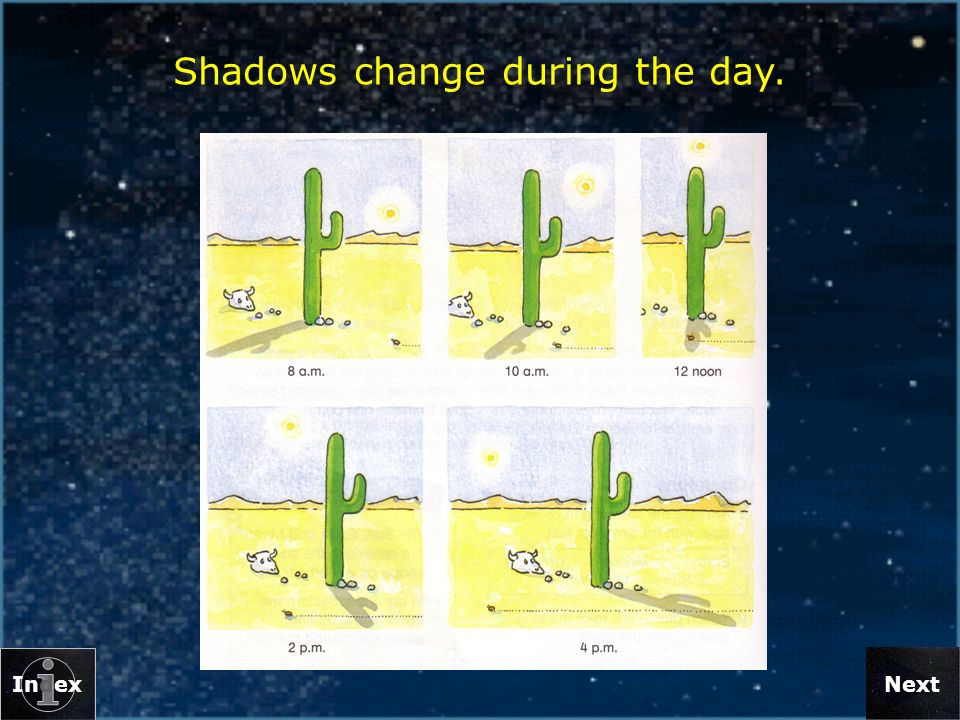 Bóng dài ngả về phía Đông.
Buổi chiều
Chọn nội dung thích hợp cho mỗi hình ảnh sau:
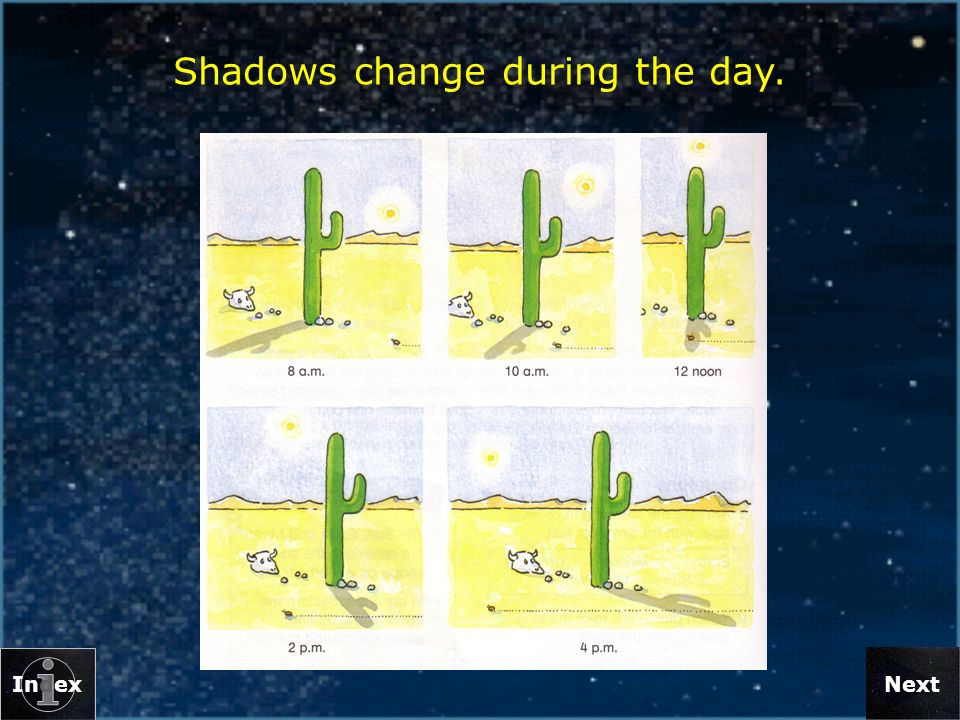 Bóng dài ngả về phía Tây.
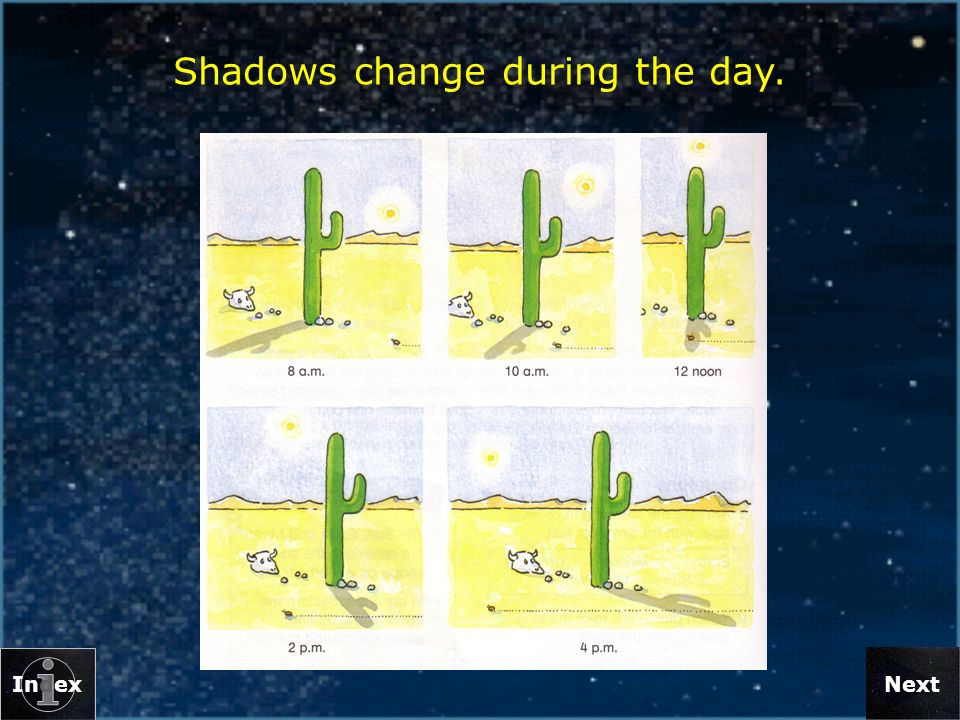 Buổi sáng
Bóng ngắn lại, ở ngay dưới chân cây.
Buổi trưa
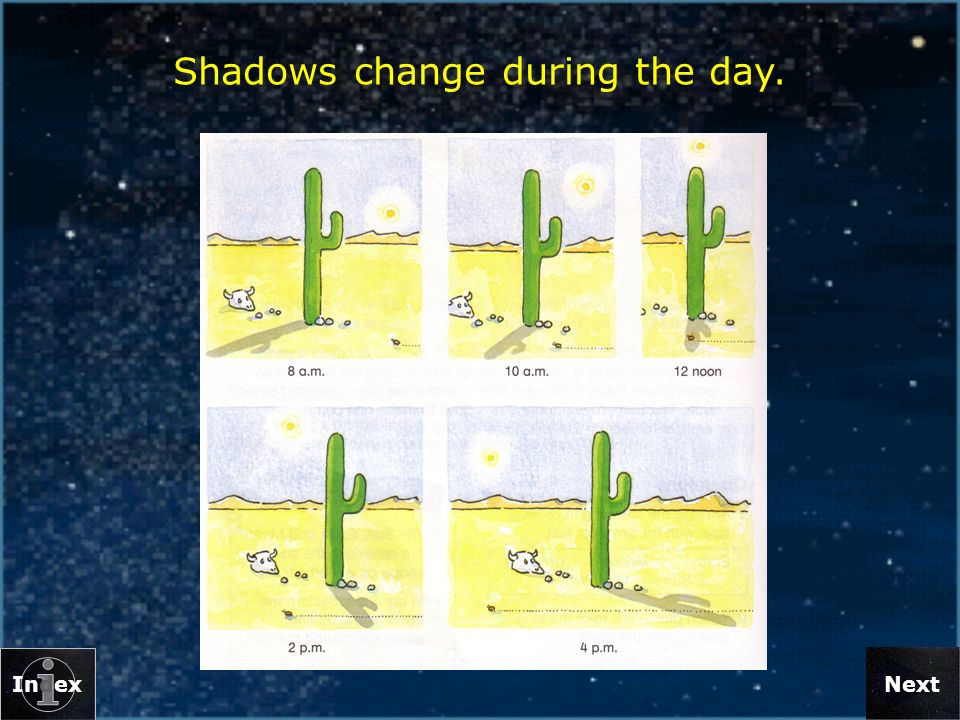 Bóng dài ngả về phía Đông.
Buổi chiều
NHÀ KHOA HỌC TRẺ
3
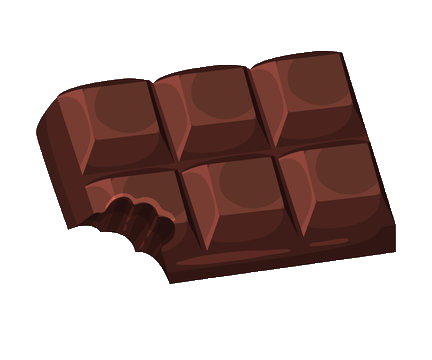 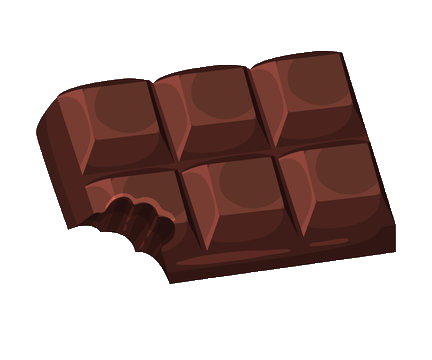 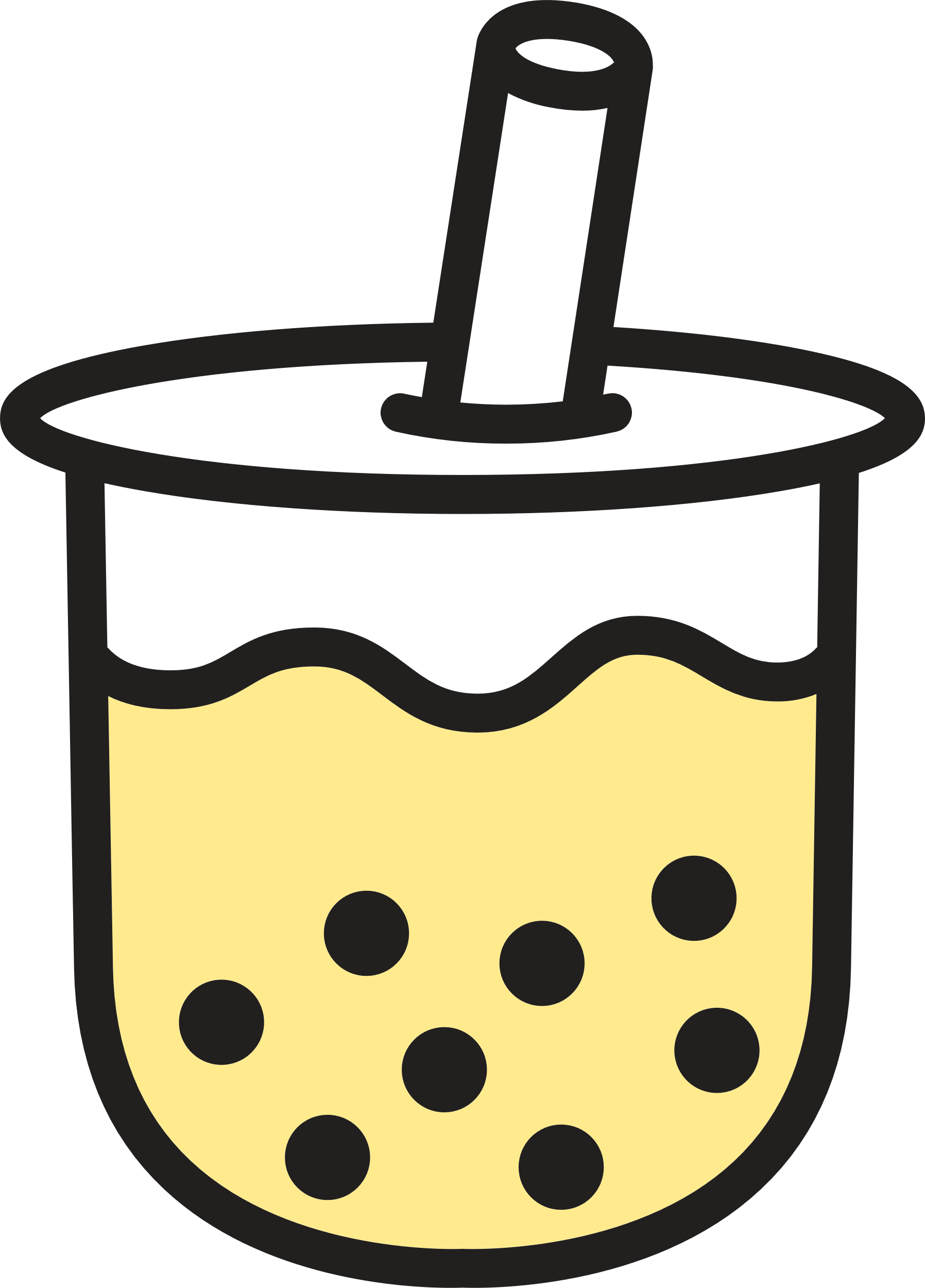 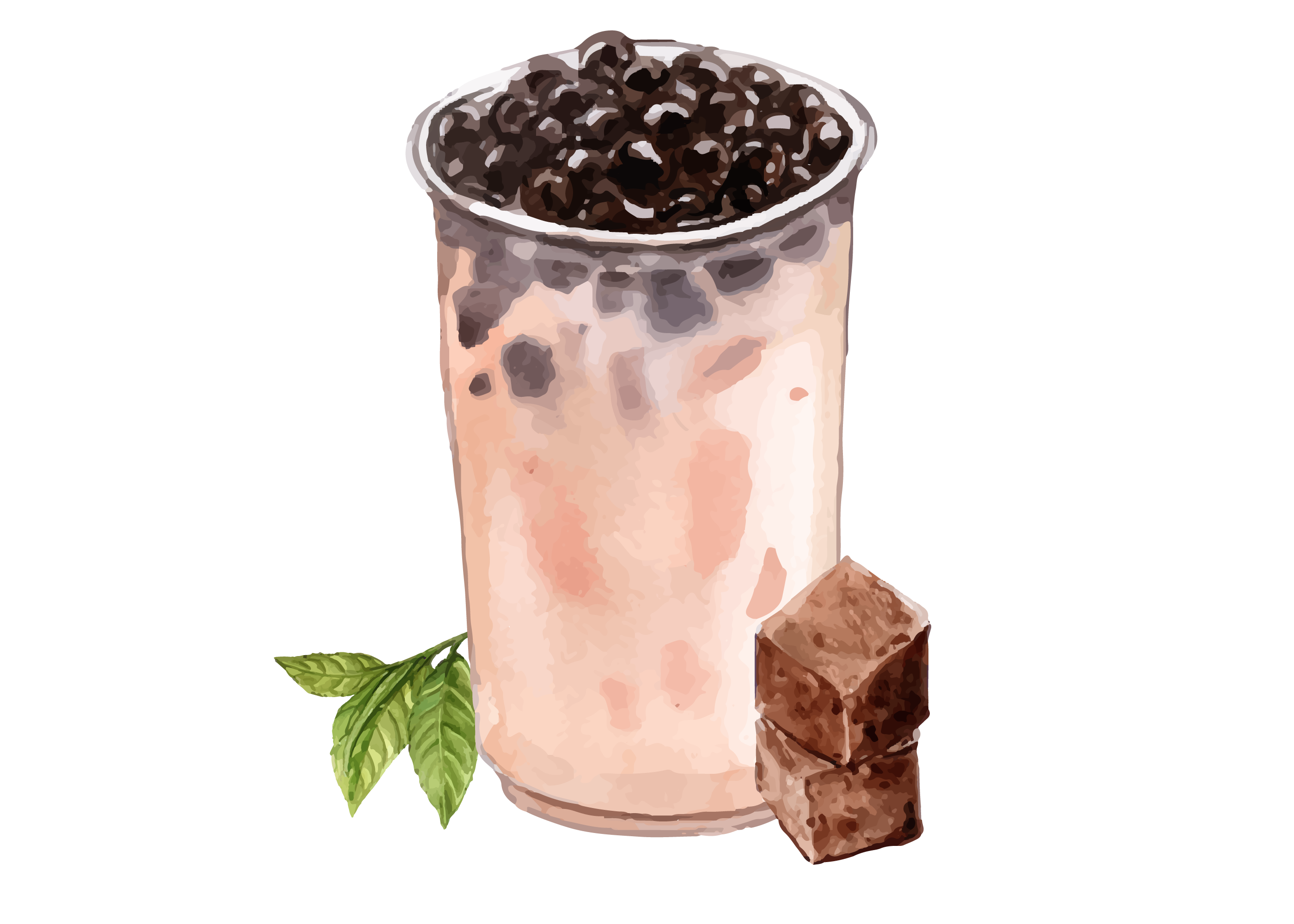 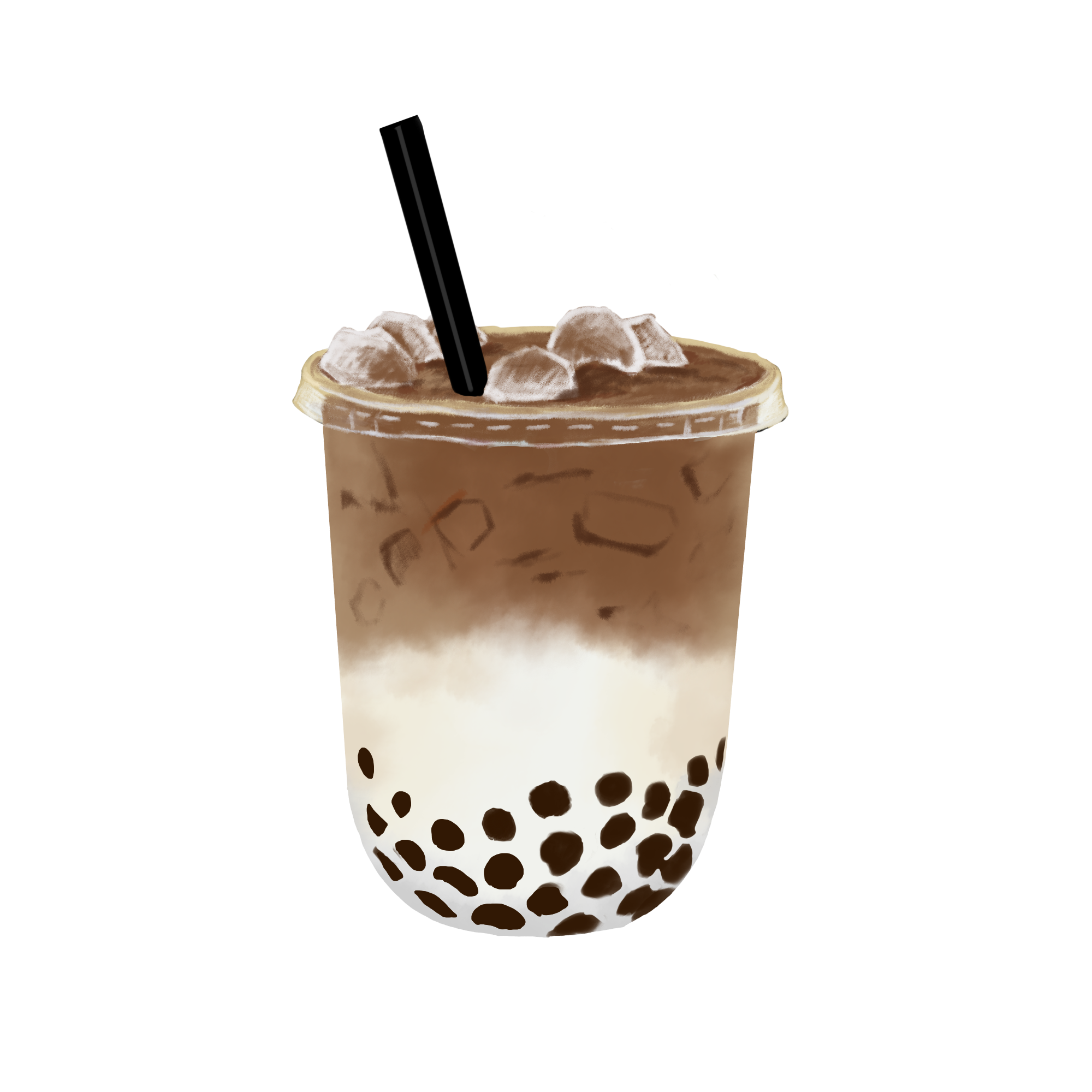 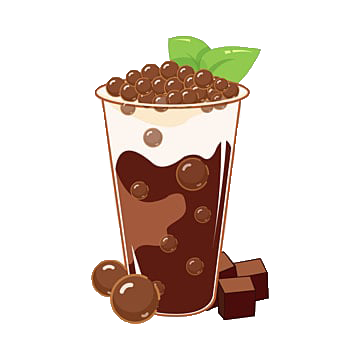 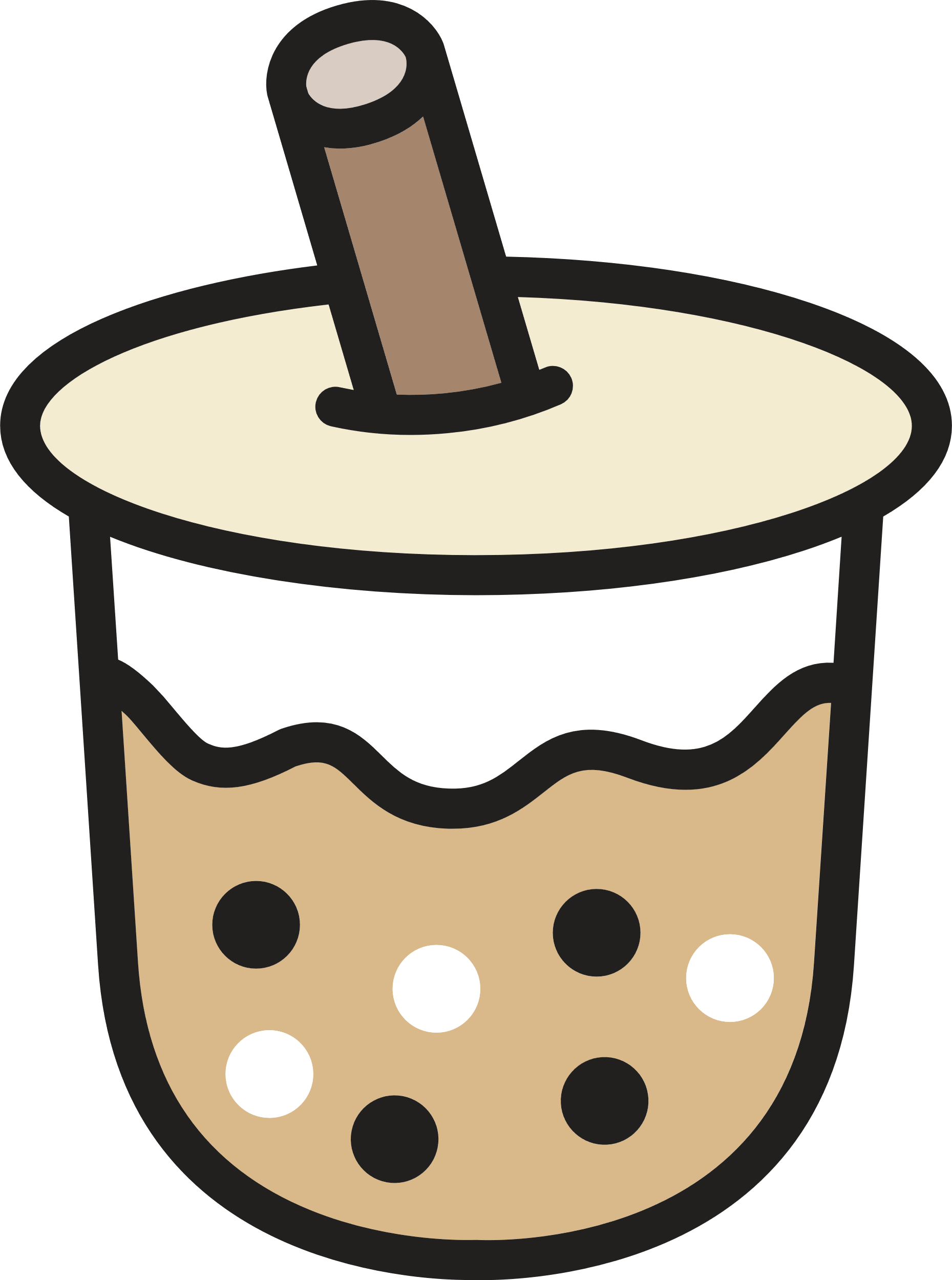 Lorem ipsum dolor sit amet, consectetur adipiscing elit.
Không khí có thể bị nén lại hoặc giãn ra.
Thí nghiệm trên chứng minh điều gì?
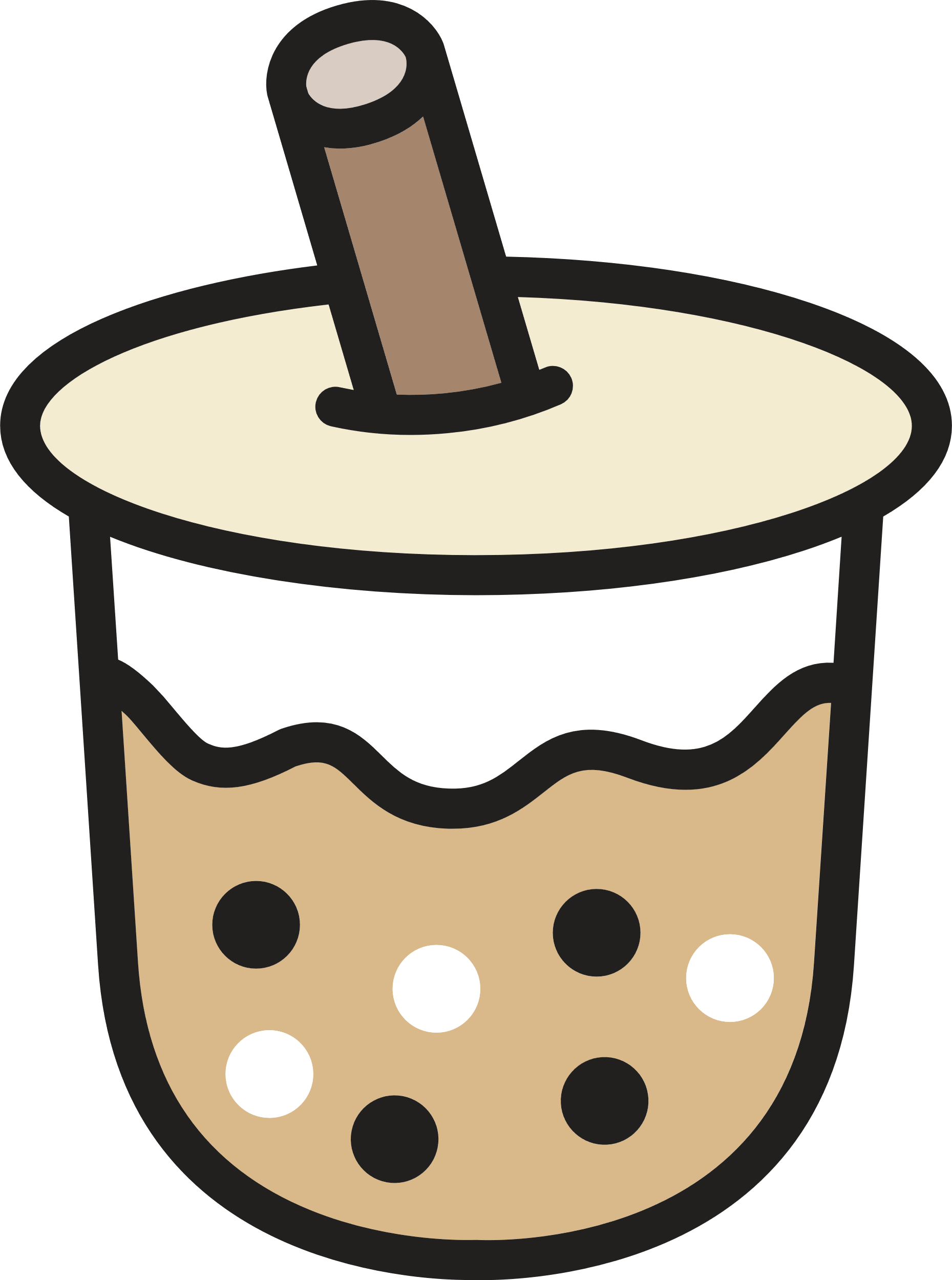 Lorem ipsum dolor sit amet, consectetur adipiscing elit.
Không khí có ở xung quanh vật 
và mọi chỗ rỗng bên trong vật.
Thí nghiệm trên chứng minh điều gì?
Dặn dò
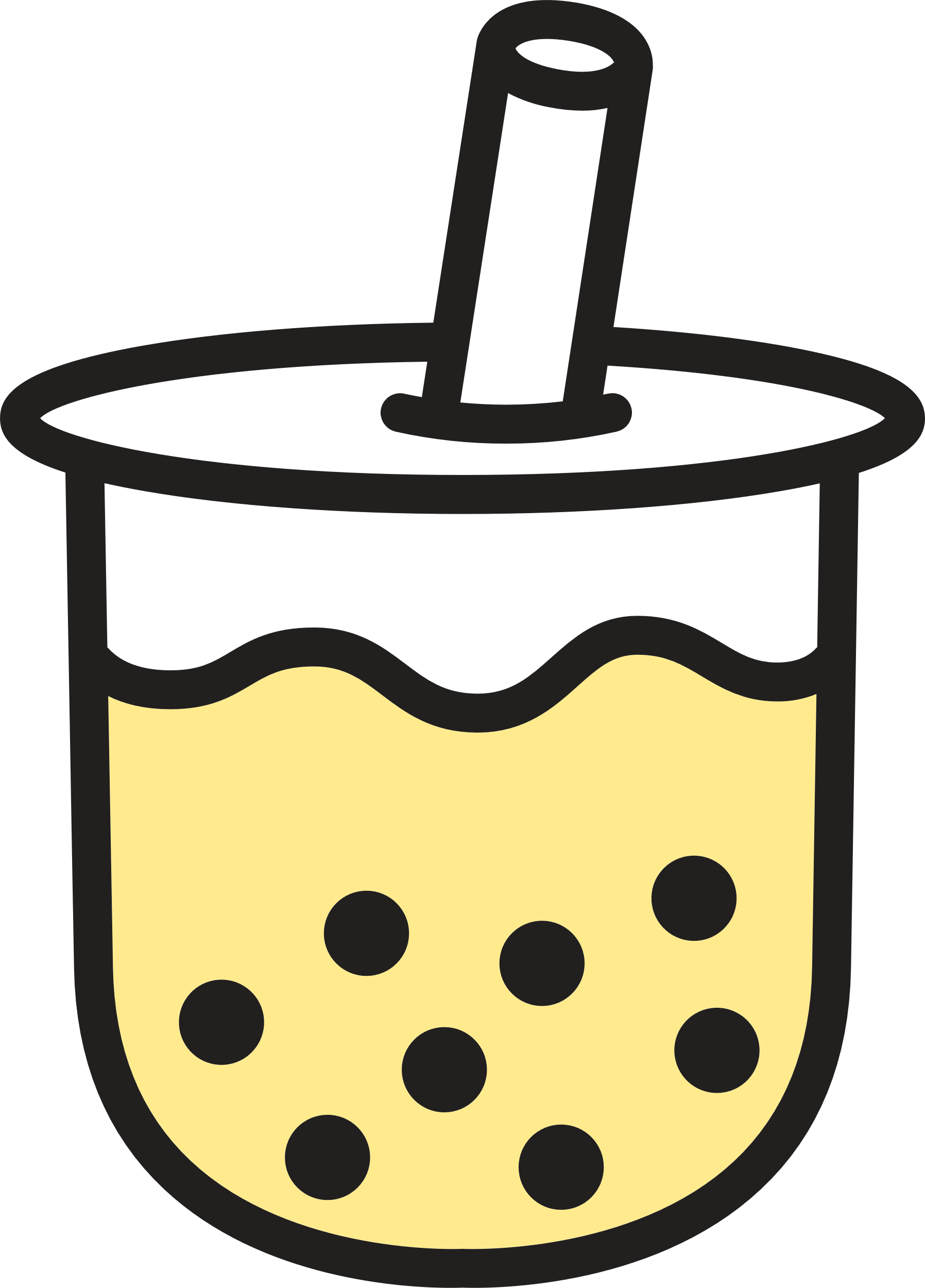 Chúc
em
học tốt
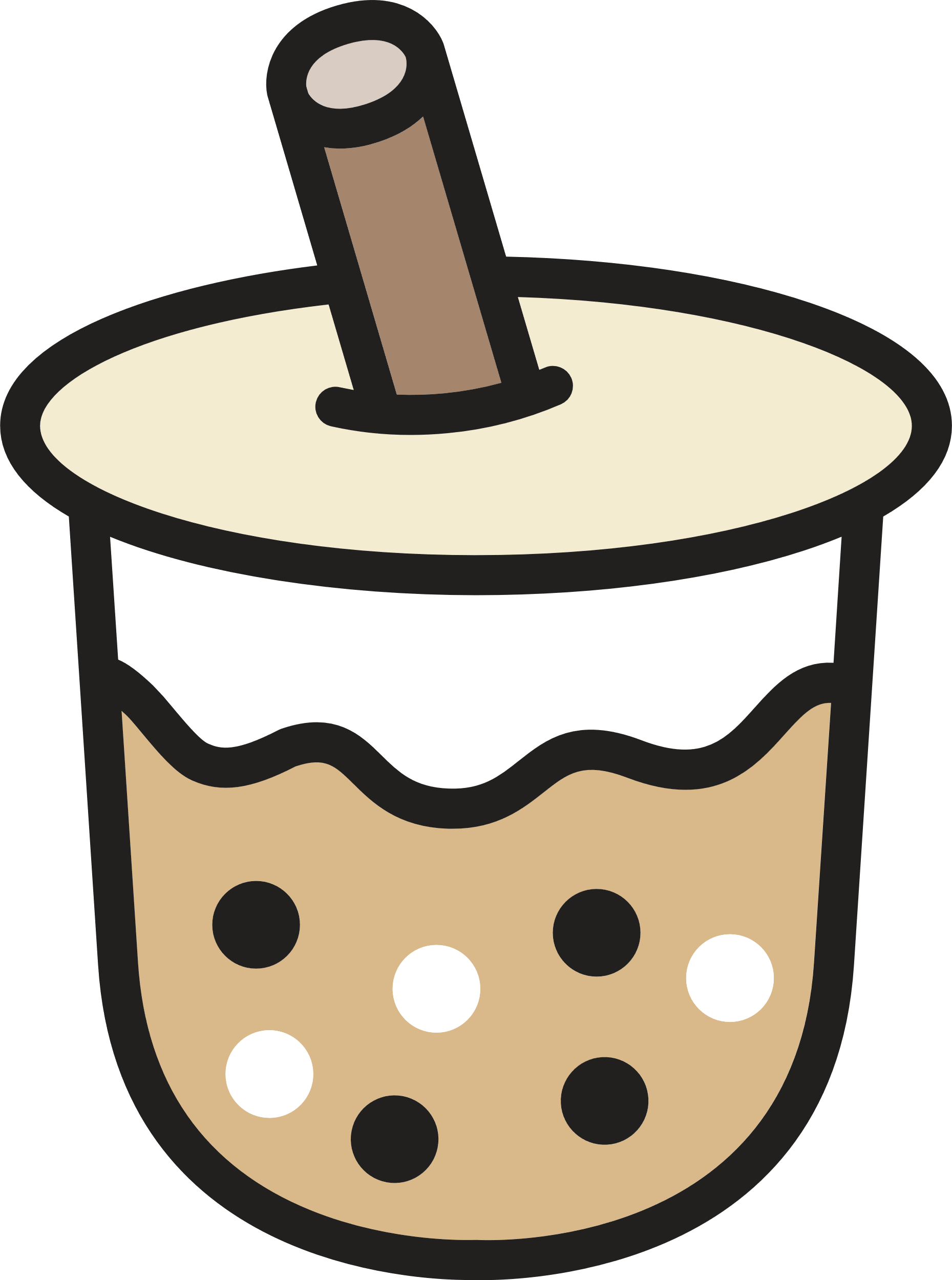